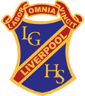 Year 11 SubjectSelection Final Round
Year 11 Subject Selection
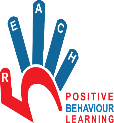 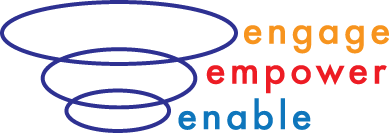 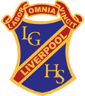 SUBJECT SELECTION FINAL ROUND PROCESS


Emails will be sent to all students on 
Monday 30 August @ 1.00pm


The email will include a link to Edval and a unique webcode
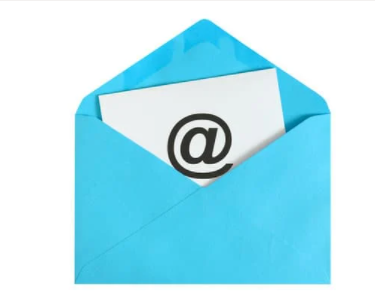 Year 11 Subject Selection
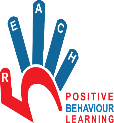 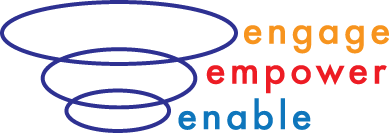 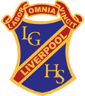 Online subject selection FINAL ROUND will be open 
from Monday 30 August @ 1.00pm 
to Wednesday 1 September @ 9.30am


The subject selection final round process will 
end at 9.30am on Wednesday 1 September
Year 11 Subject Selection
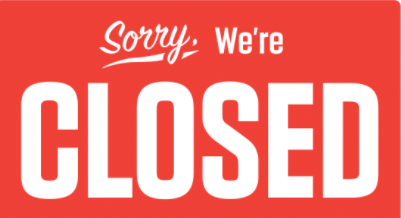 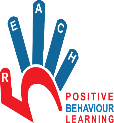 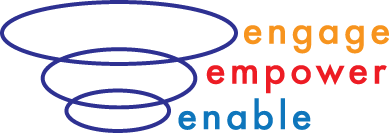 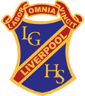 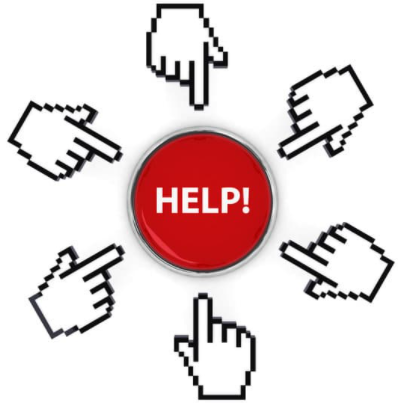 Questions or technically issues can be directed to 
Mrs Jurcevic – linda.jurcevic2@det.nsw.edu.au
Year 11 Subject Selection
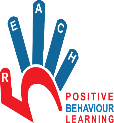 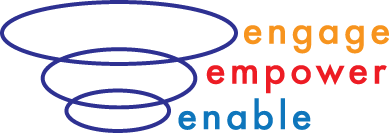 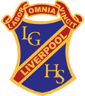 What needs to be considered before you even enter the link
Year 11 Subject Selection
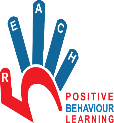 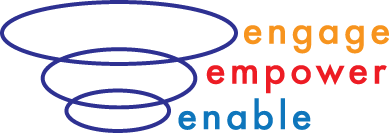 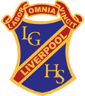 Each line offers different subject combinations
Year 11 Subject Selection
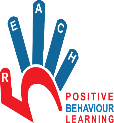 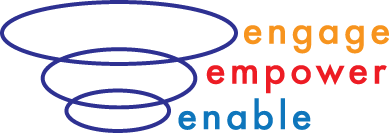 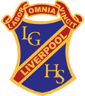 Each line offers different subject combinations
Year 11 Subject Selection
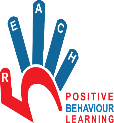 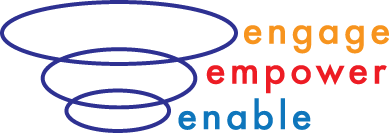 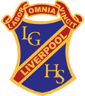 Each line offers different subject combinations
Year 11 Subject Selection
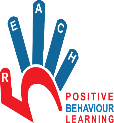 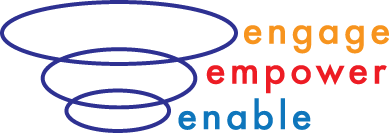 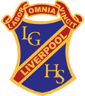 Each line offers different subject combinations
Year 11 Subject Selection
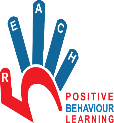 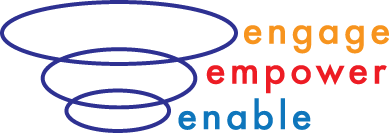 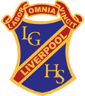 Each line offers different subject combinations
Year 11 Subject Selection
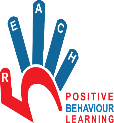 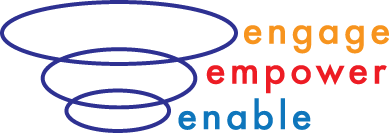 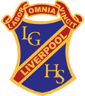 Each line offers different subject combinations
Year 11 Subject Selection
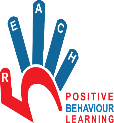 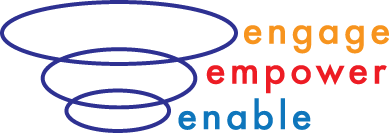 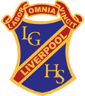 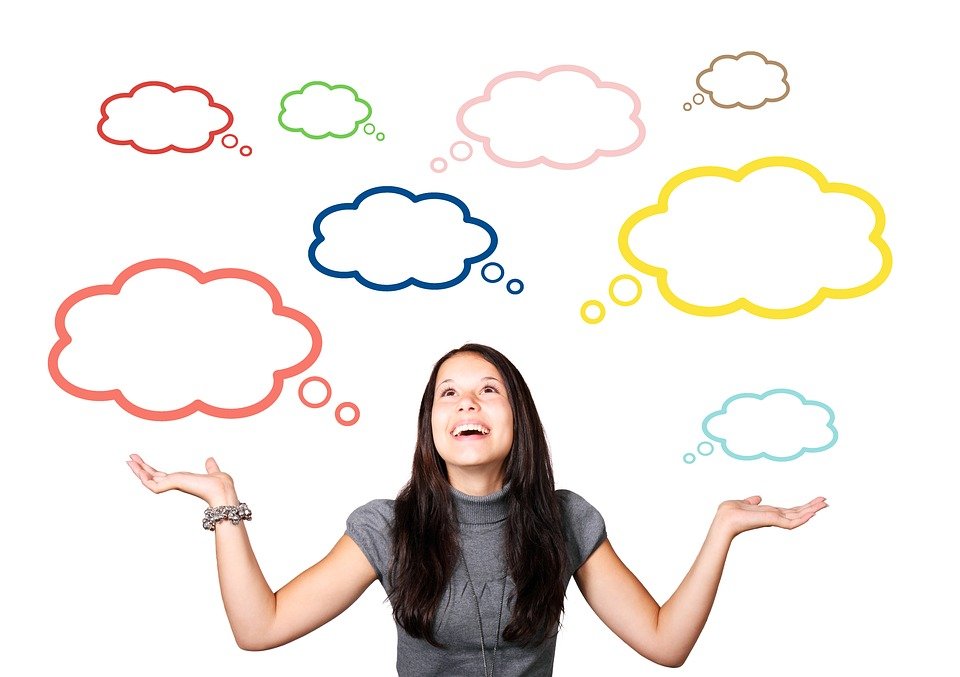 Year 11 Subject Selection
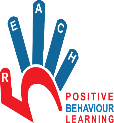 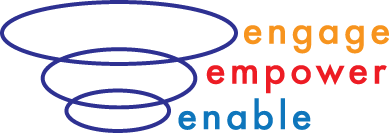 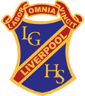 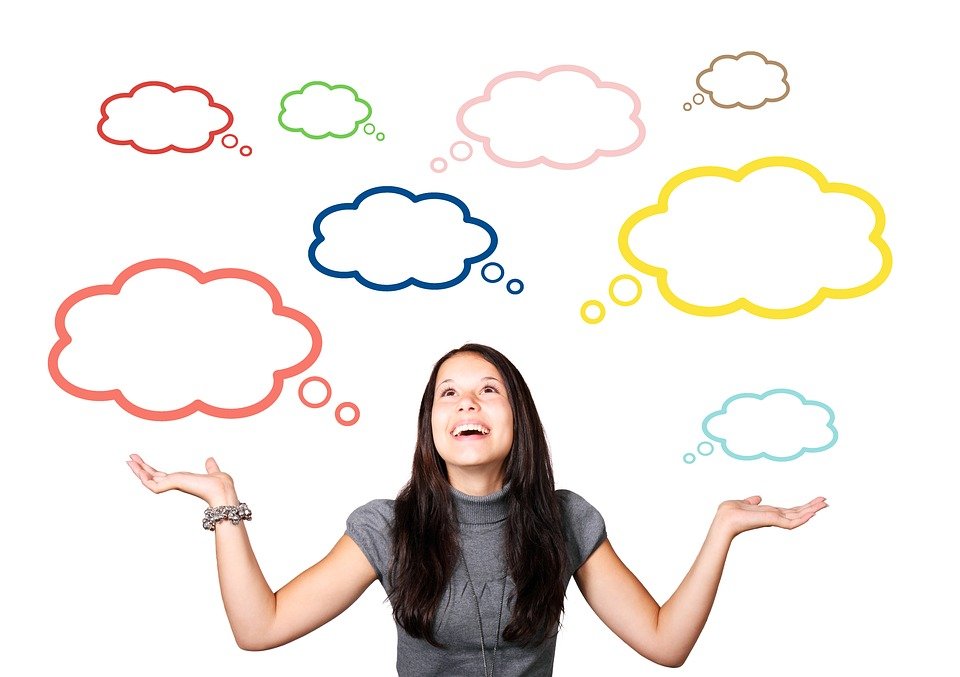 Year 11 Subject Selection
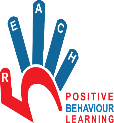 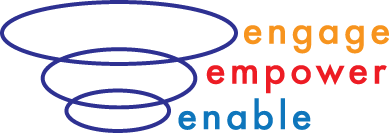 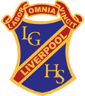 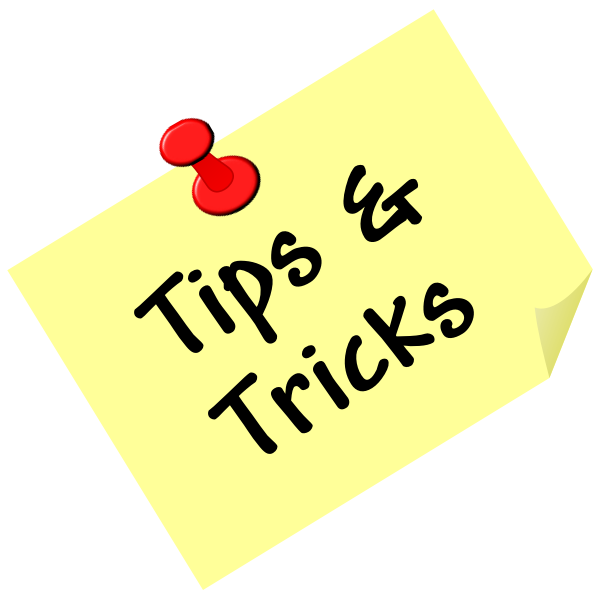 Year 11 Subject Selection
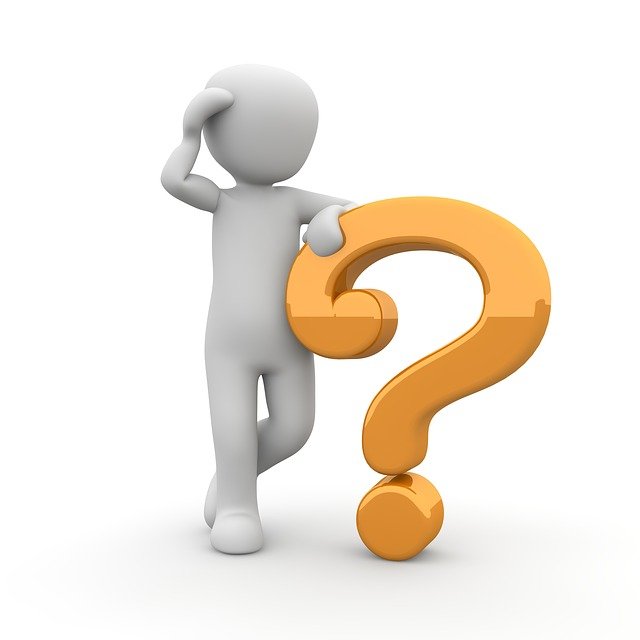 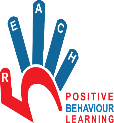 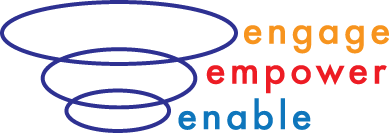 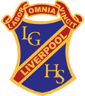 Year 11 Subject Selection
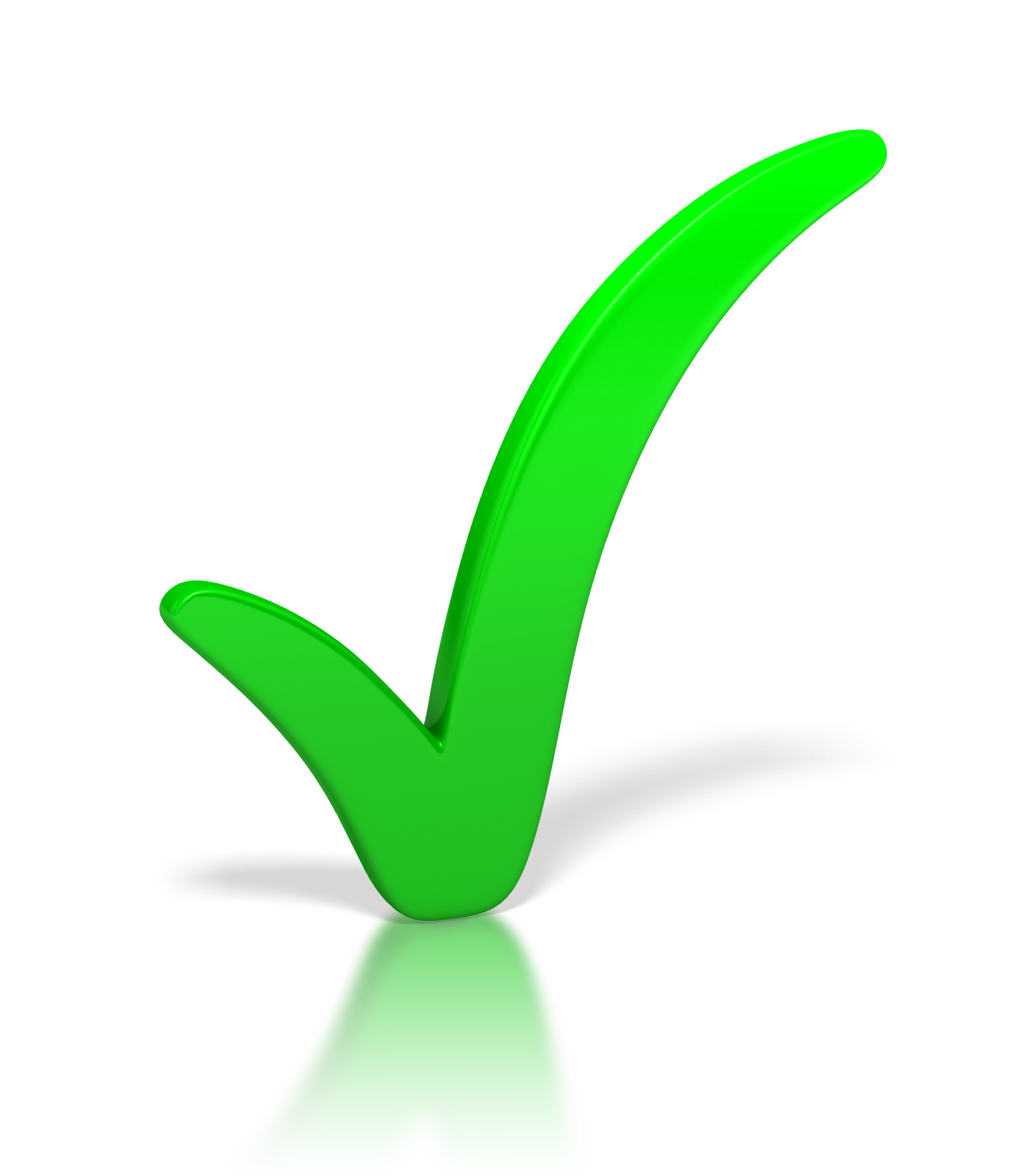 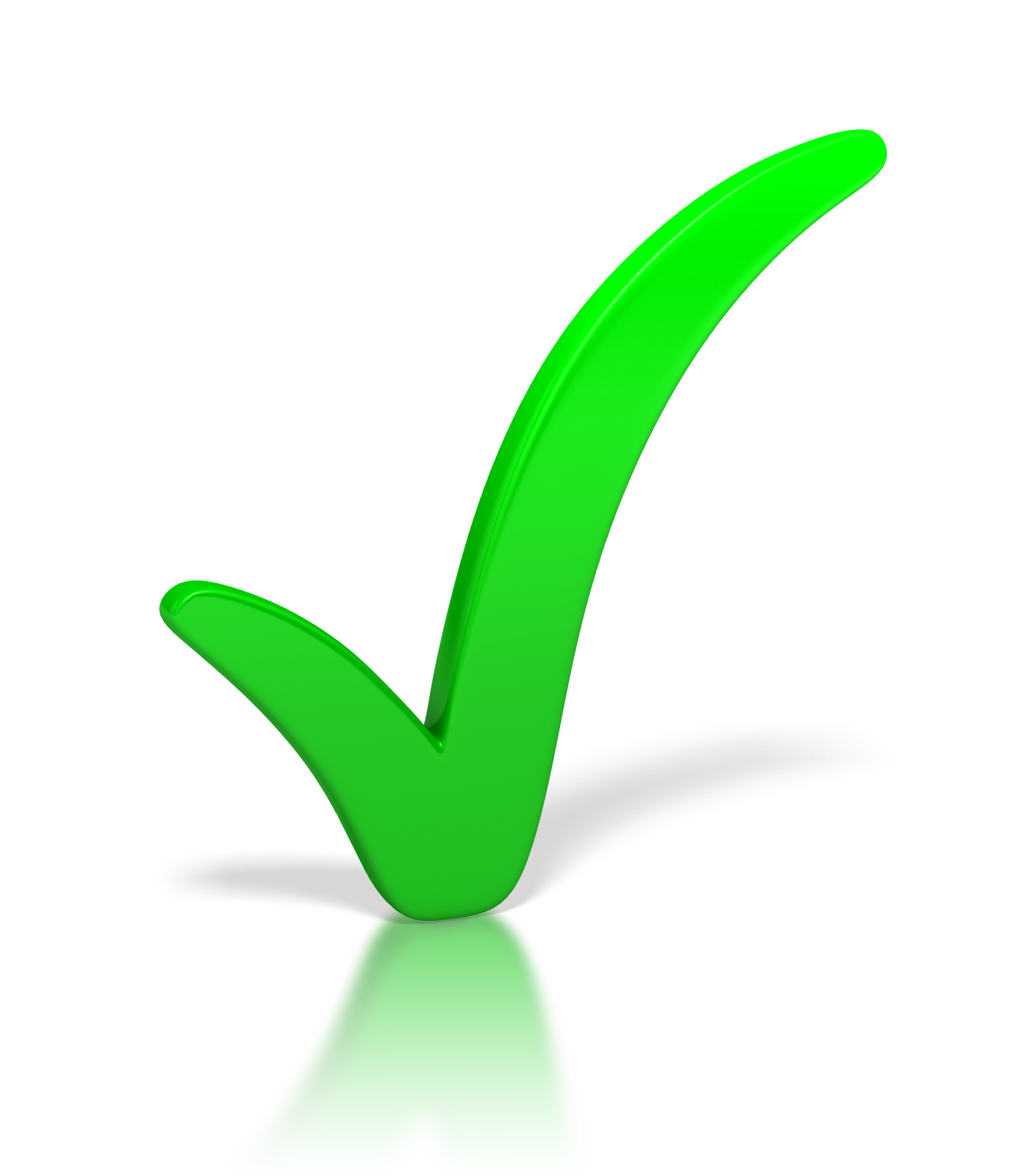 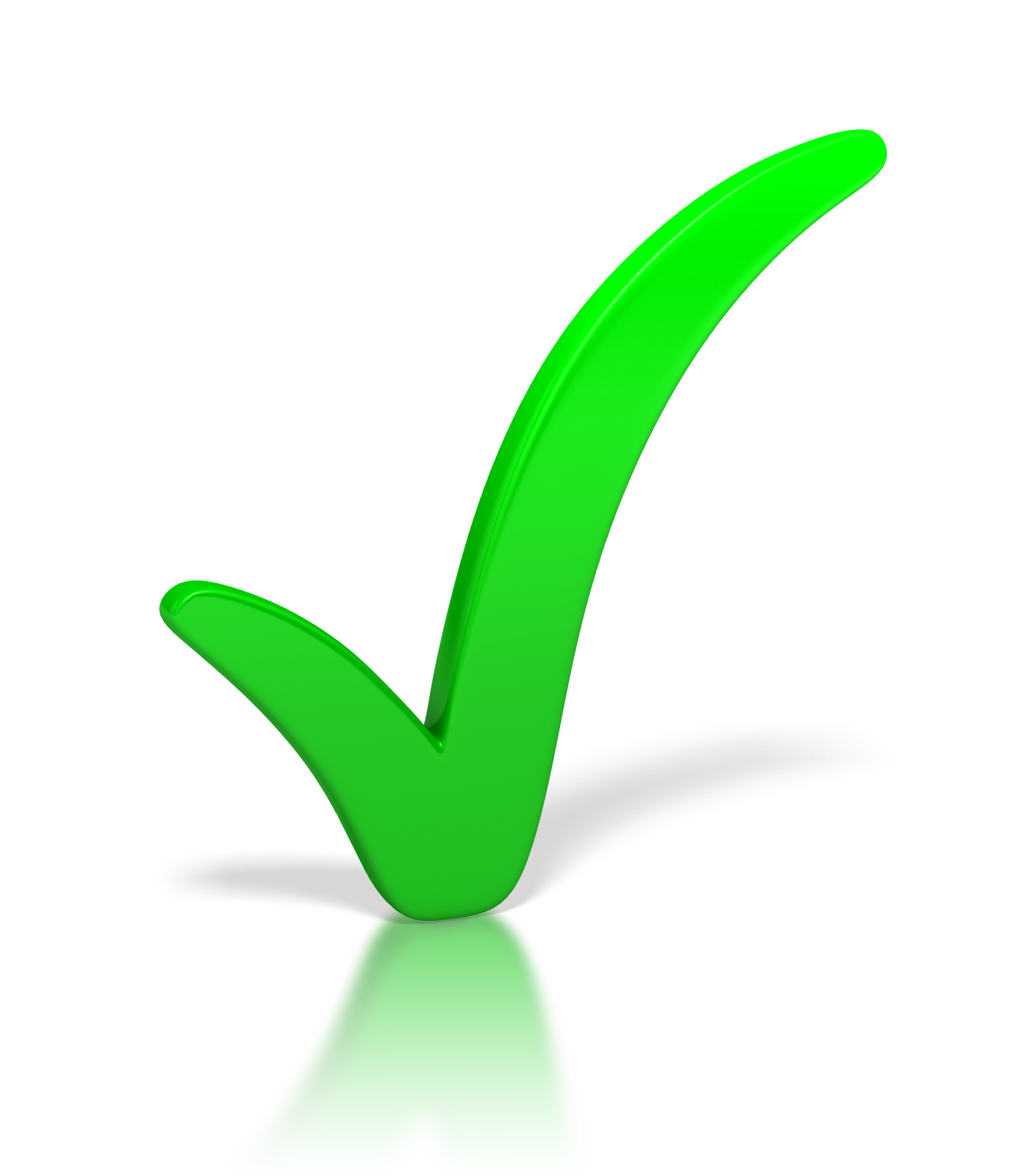 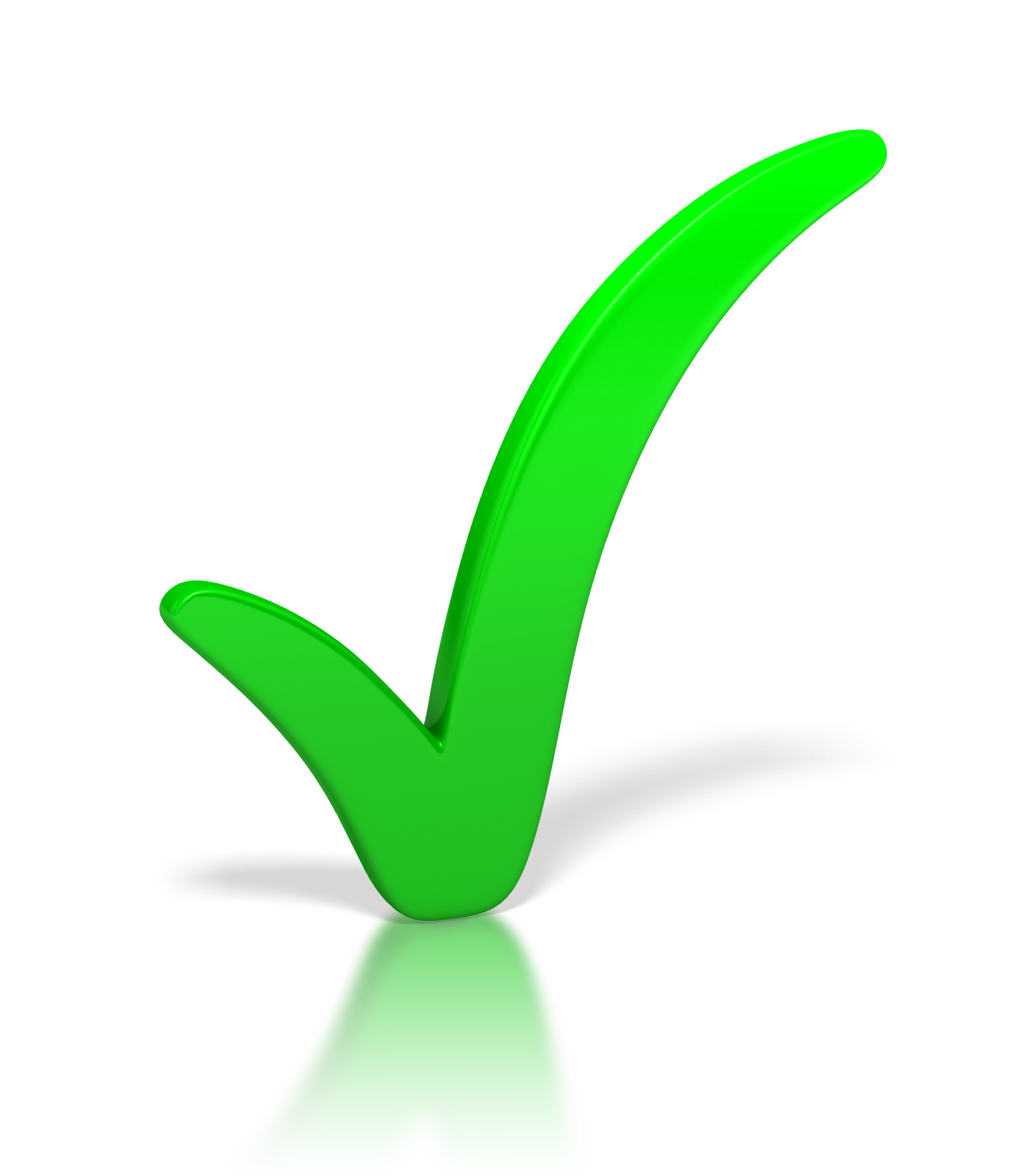 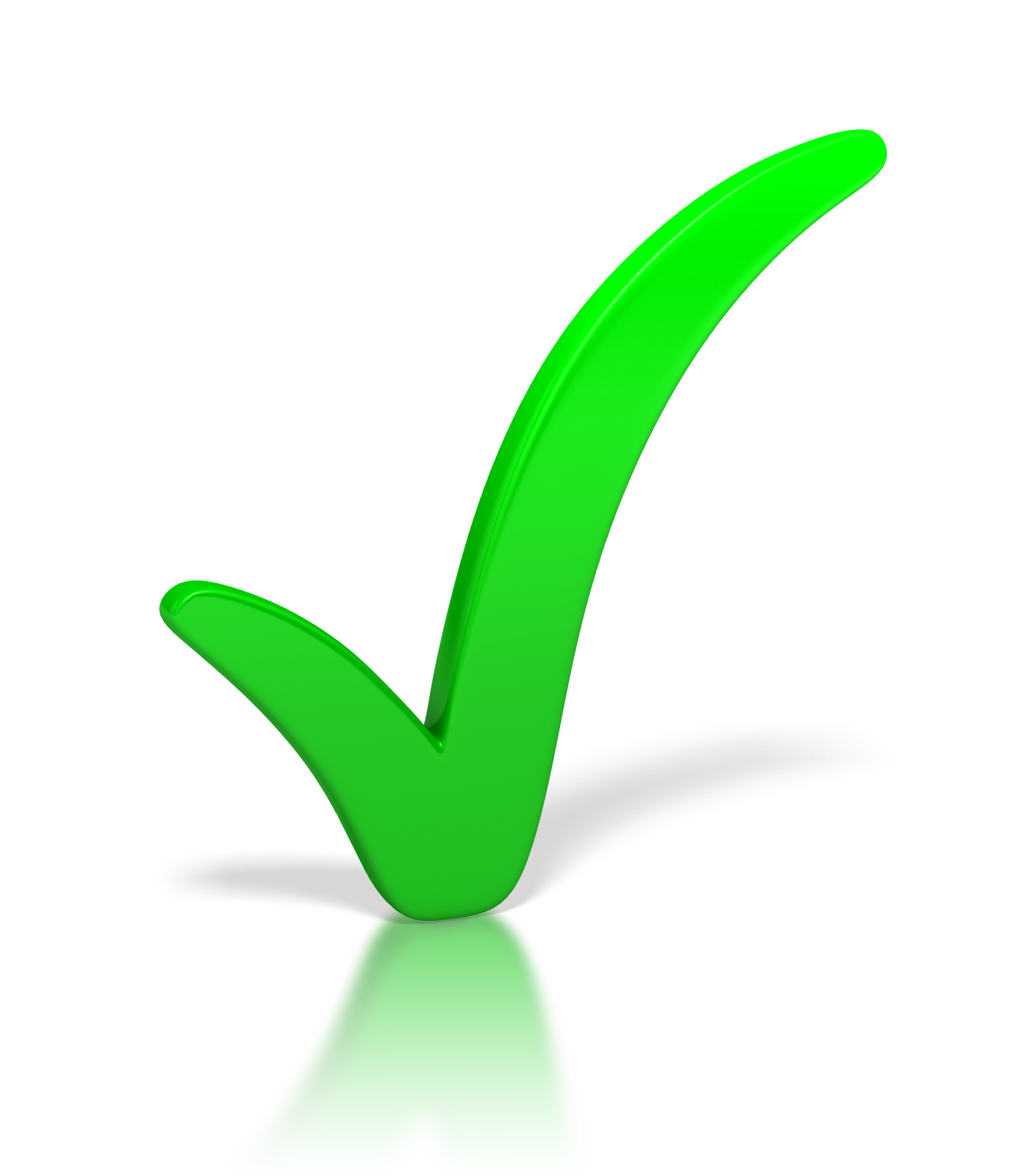 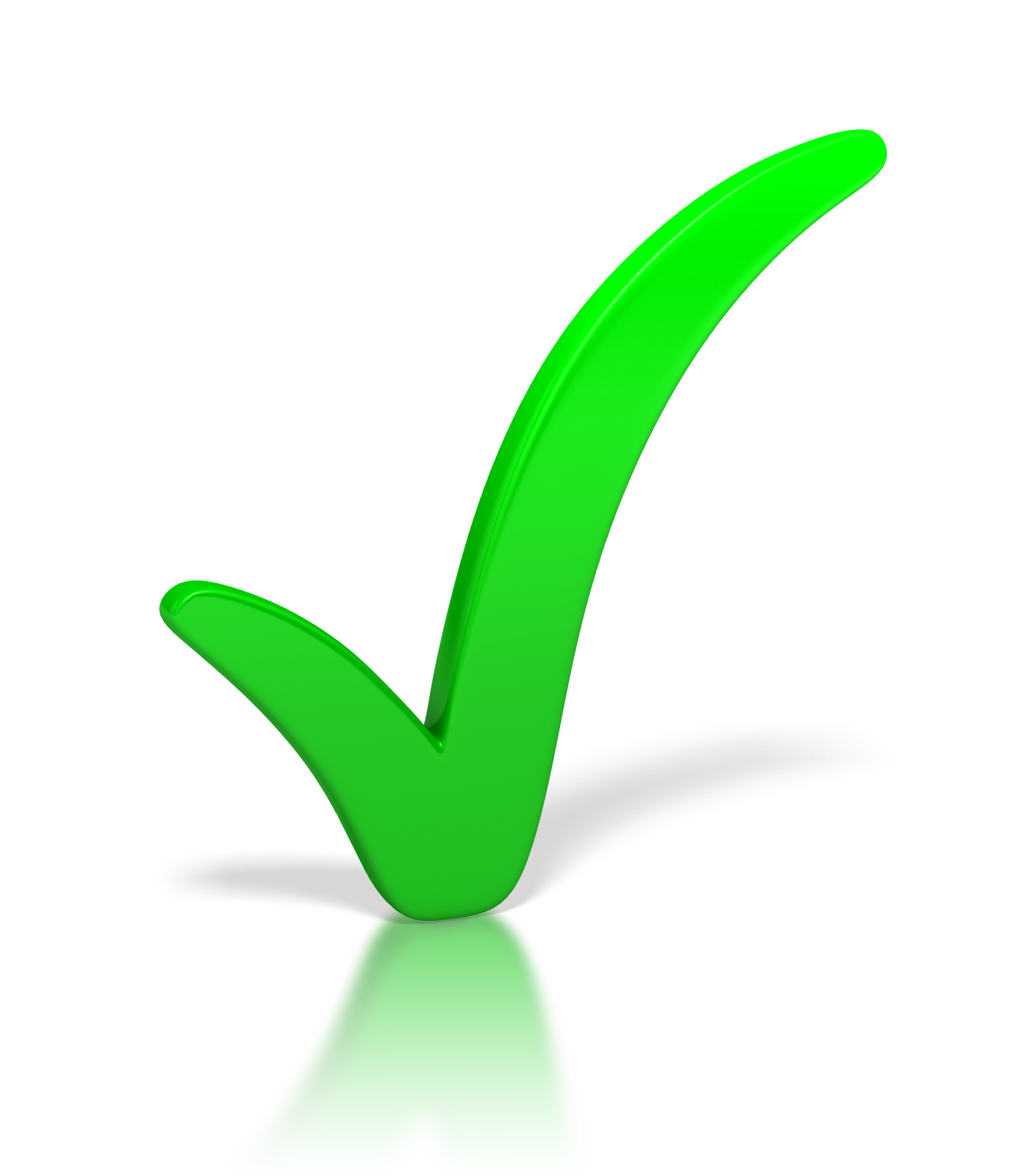 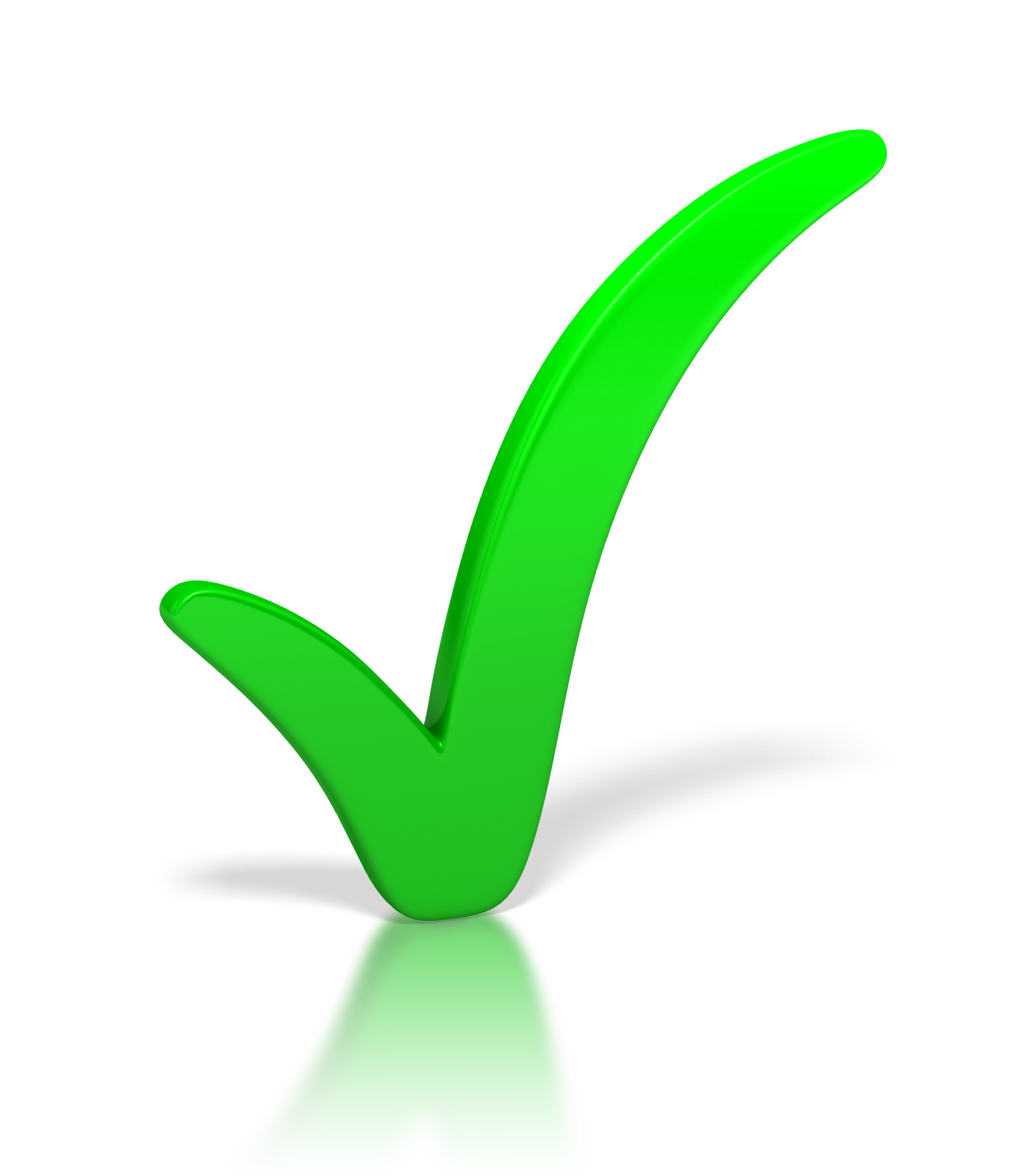 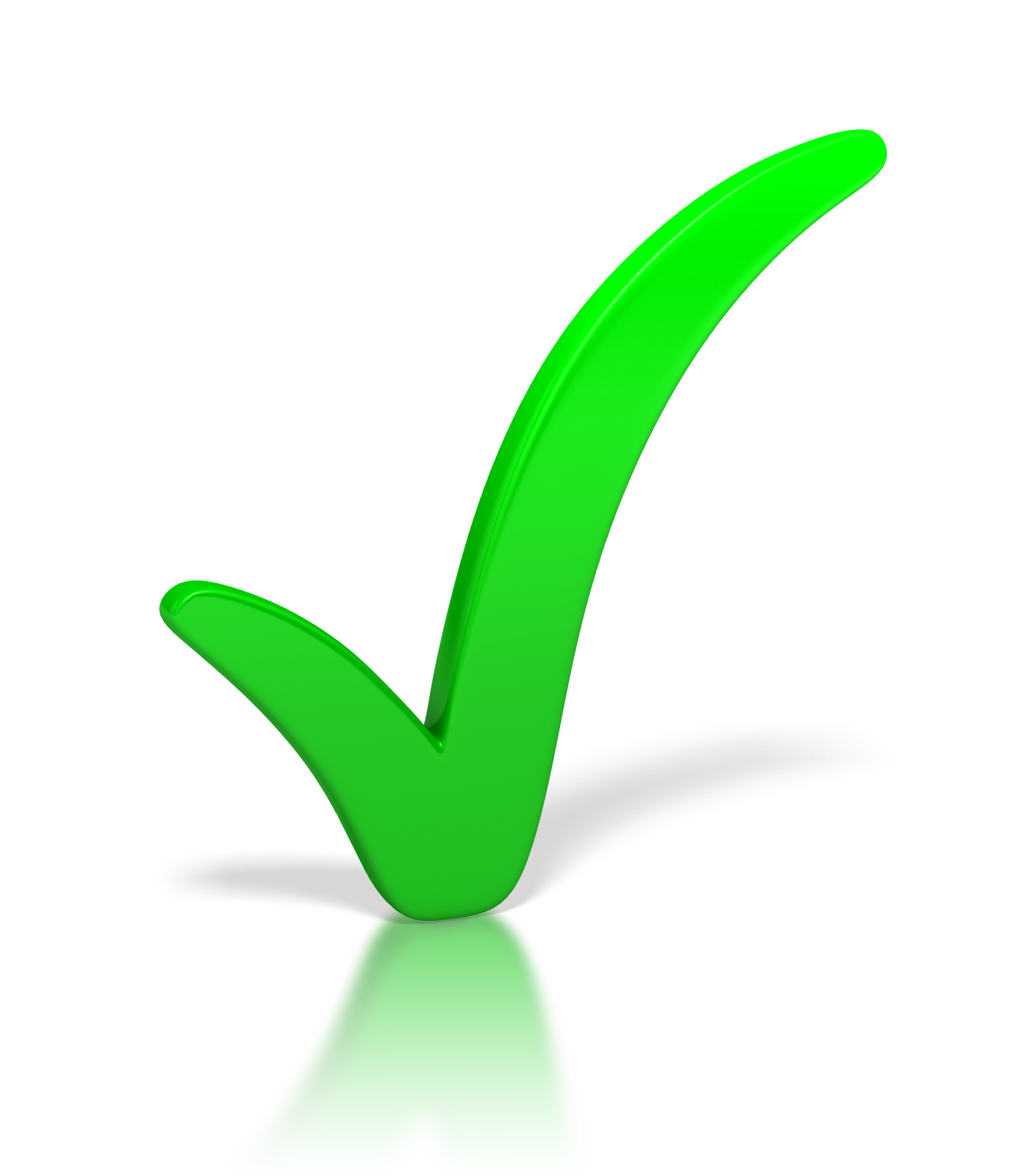 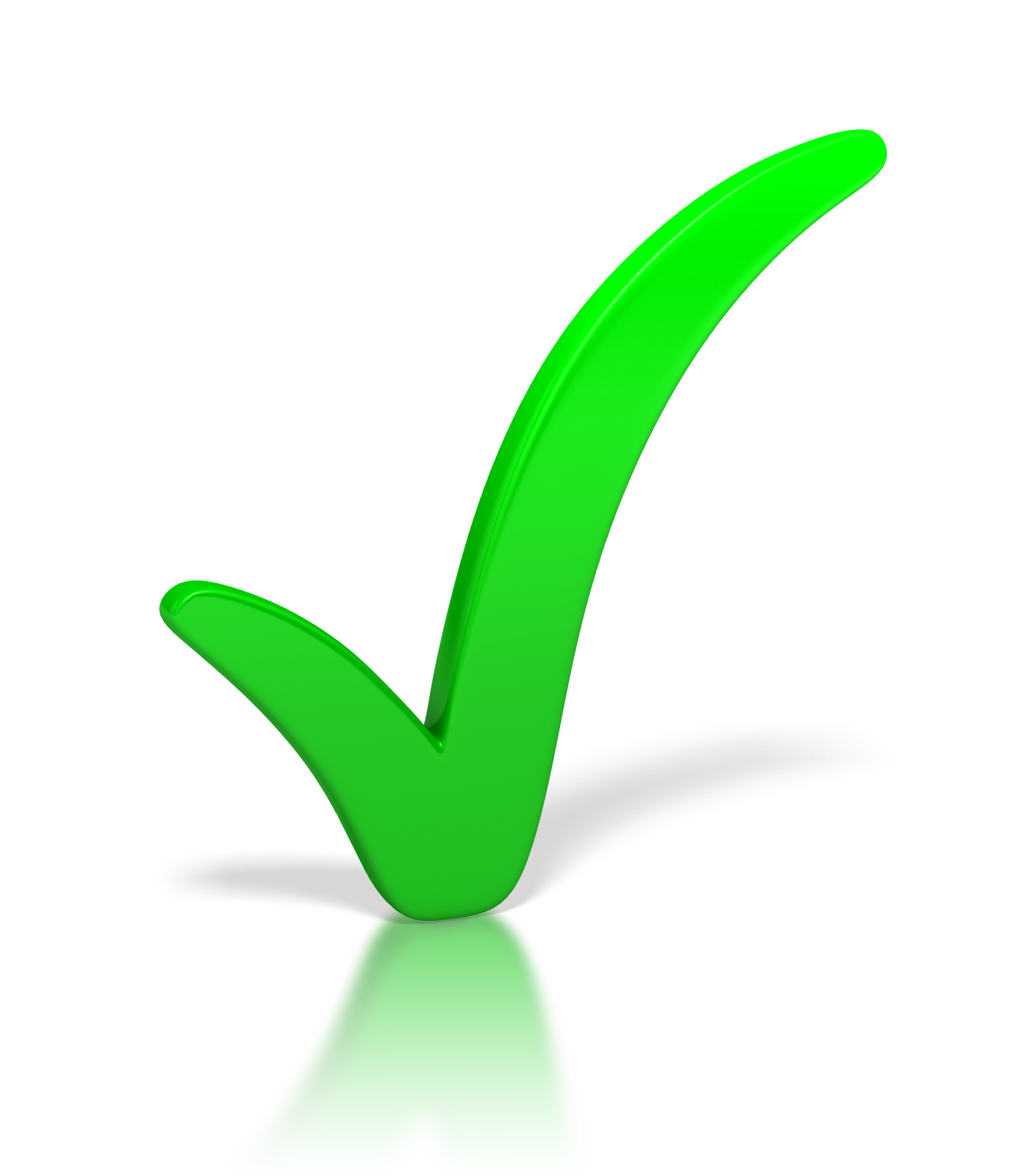 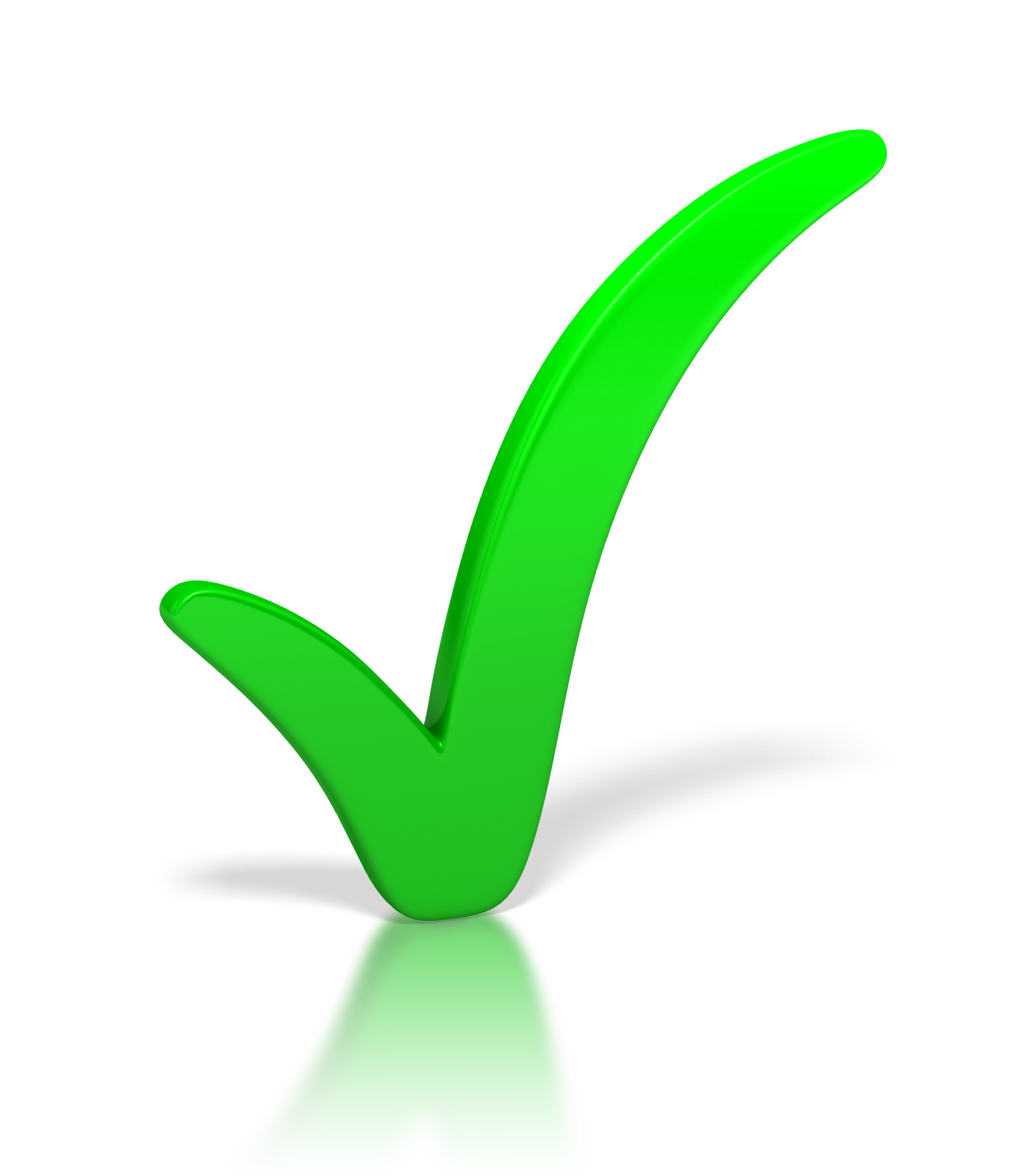 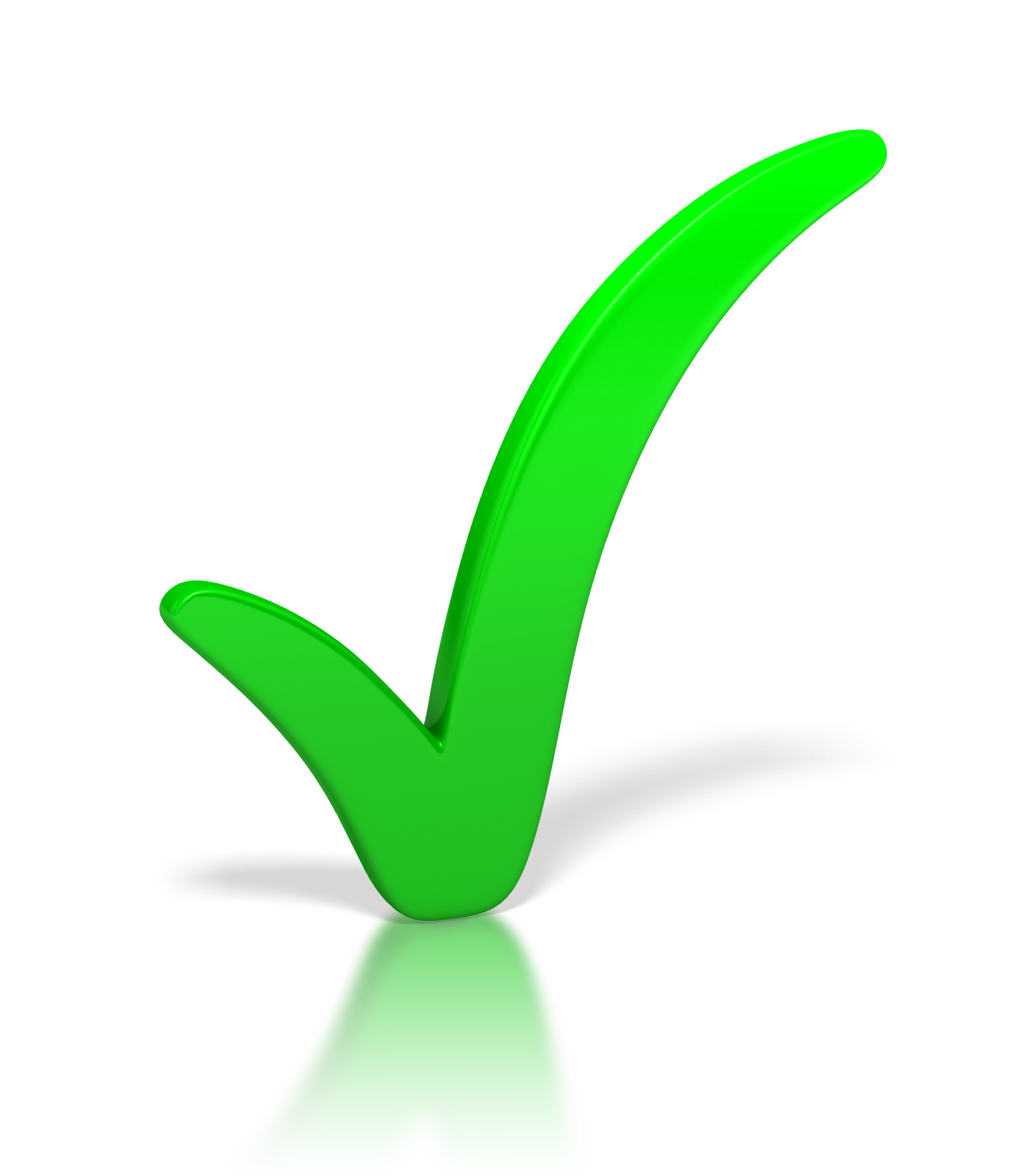 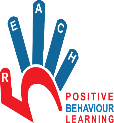 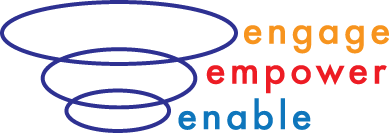 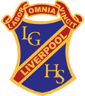 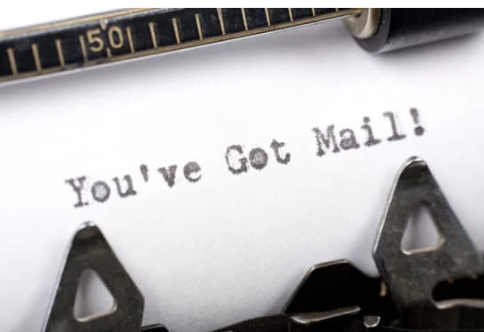 Year 11 Subject Selection
On Monday, August 30, 2021, 
Liverpool Girls High School <noreply@edval.education> wrote:STEP 1: Visit: https://my.edval.education/STEP 2: Enter your web-code: *******STEP 3: Select the subjects you want from the drop-downs, in order of your PRIORITY.STEP 4: Click [Submit].
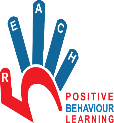 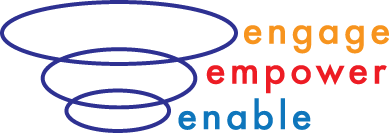 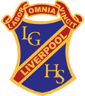 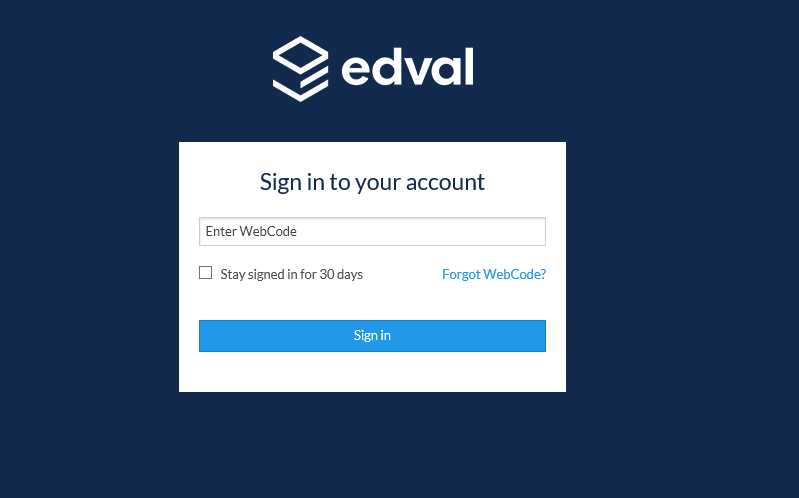 Year 11 Subject Selection
The Webcode is unique to the student and this will be emailed to all students
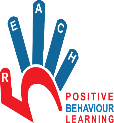 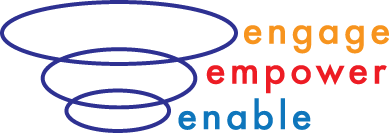 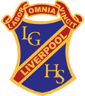 Double check this is you?
If this is not you, STOP do not proceed and contact Mrs Jurcevic
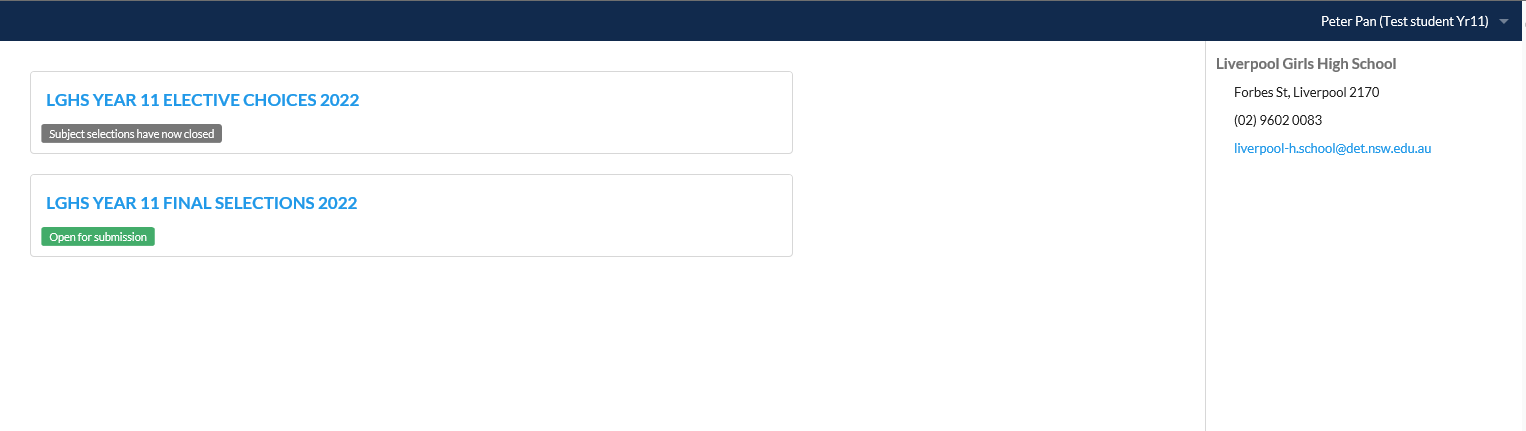 Year 11 Subject Selection
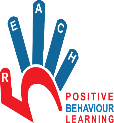 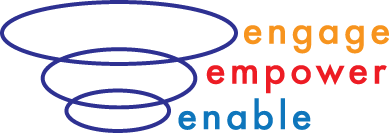 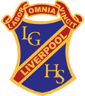 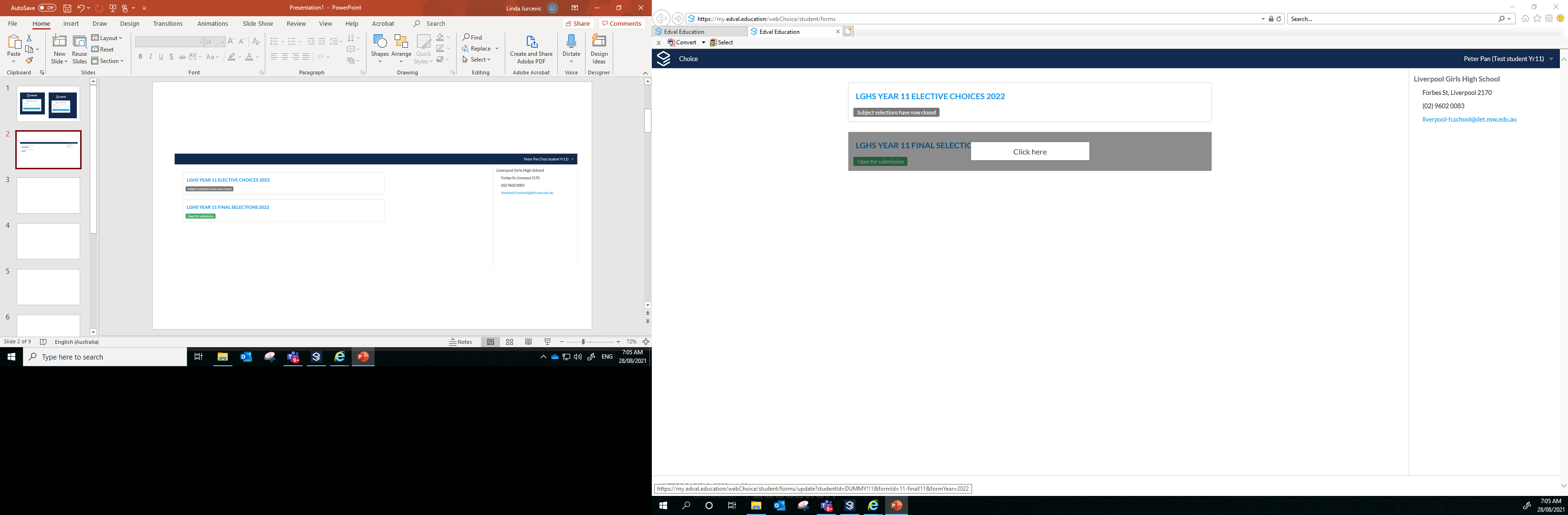 Year 11 Subject Selection
Click to enter
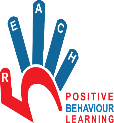 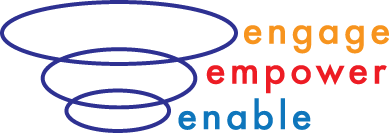 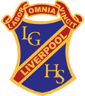 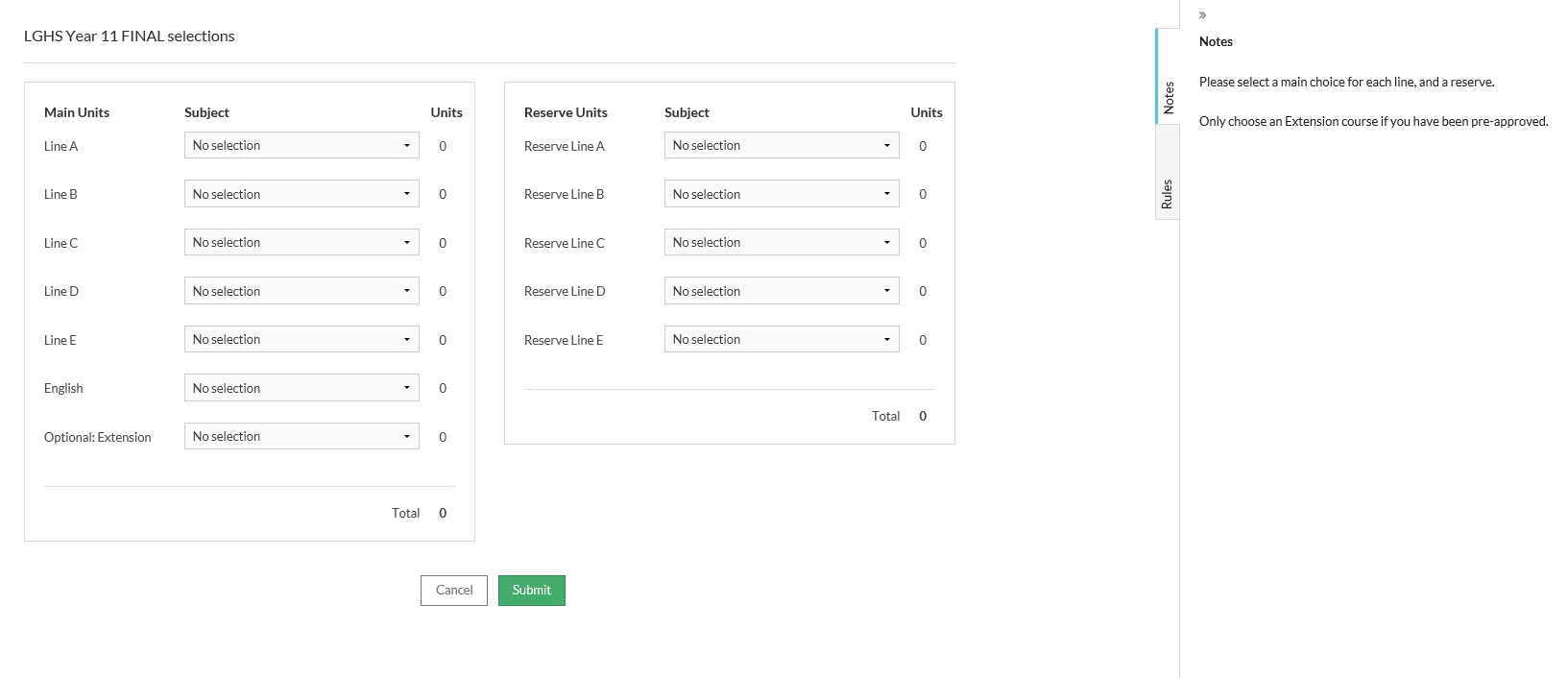 Year 11 Subject Selection
Main Units- These are the 6 subjects you really want to study
Reserve Units- These are the subjects that if you don’t get any of your 5 subjects in the “main units”, then these subjects will be used as a back up.
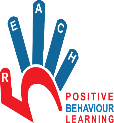 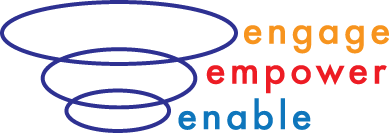 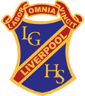 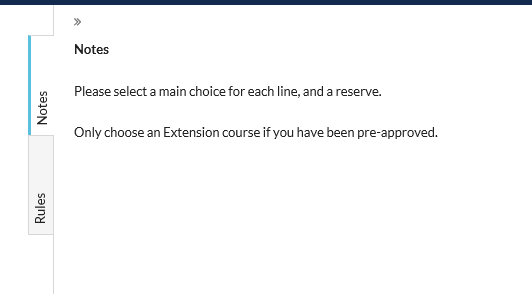 Year 11 Subject Selection
Notes- These are specific instructions
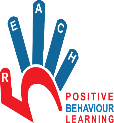 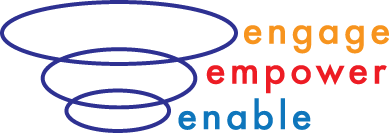 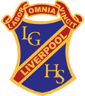 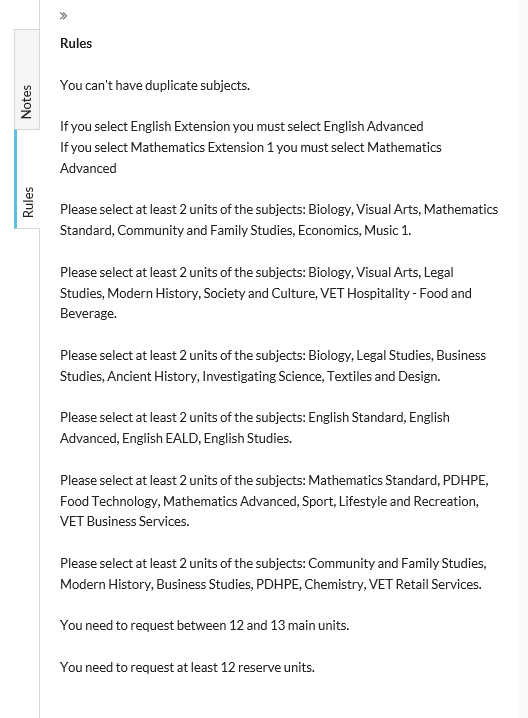 Rules- These are guidelines on what combinations of subjects you can or can’t do.
Year 11 Subject Selection
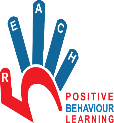 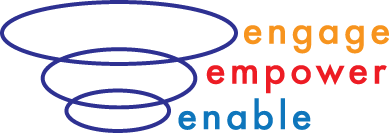 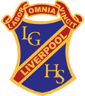 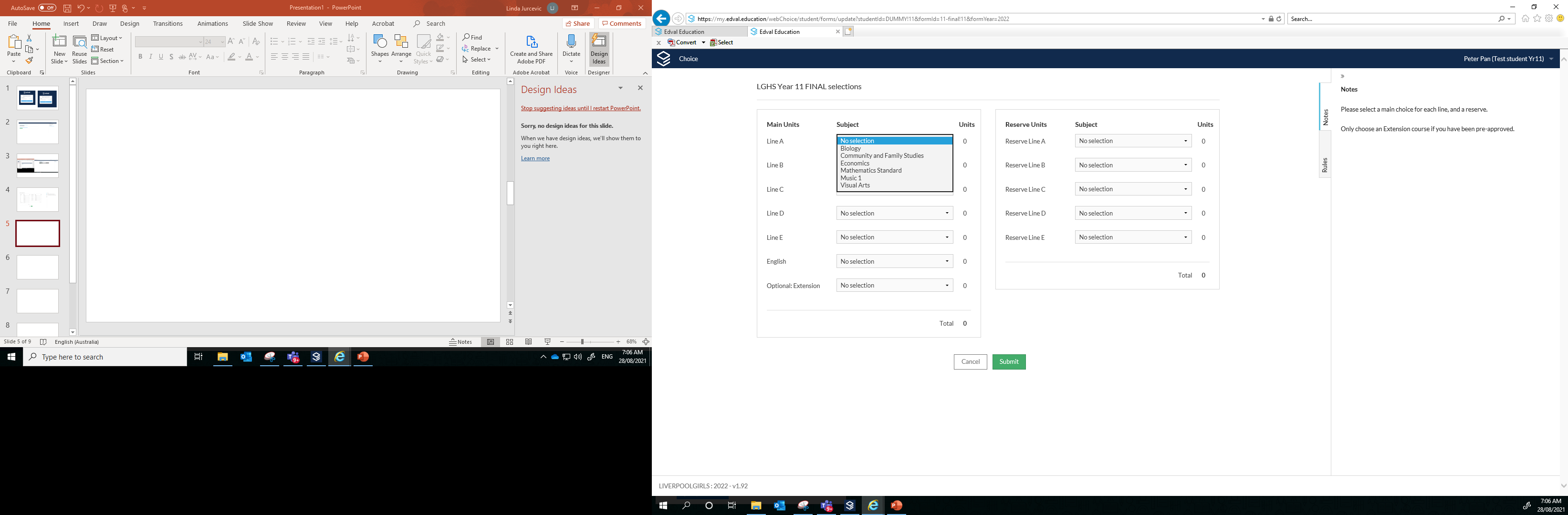 Year 11 Subject Selection
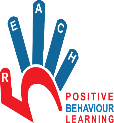 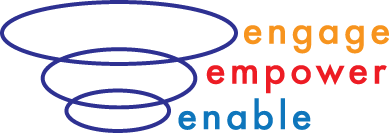 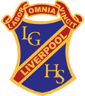 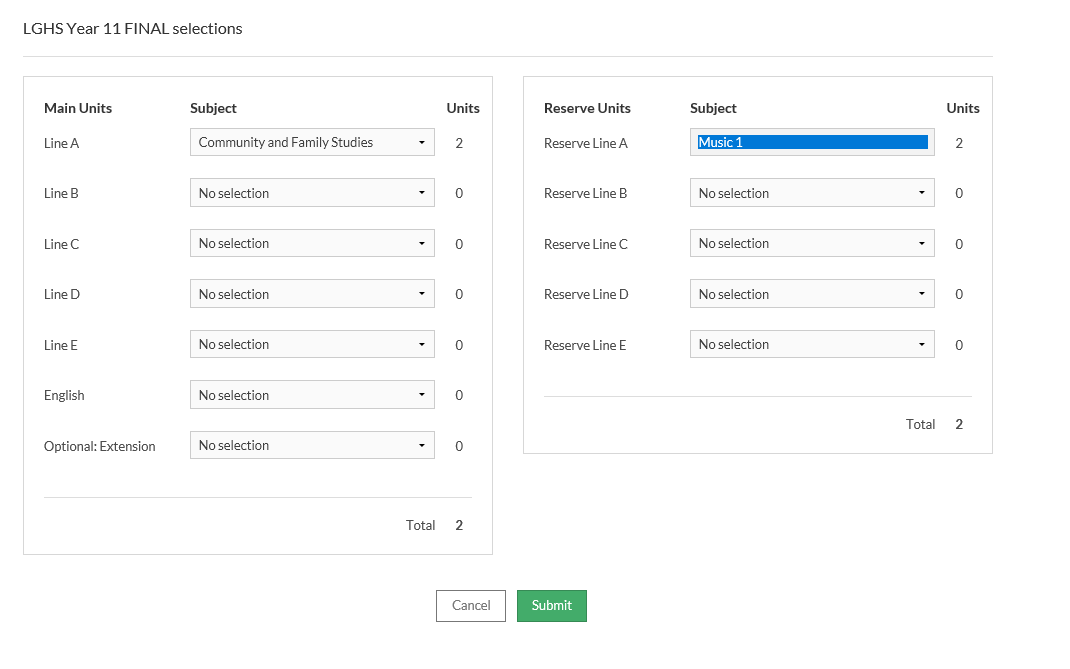 Year 11 Subject Selection
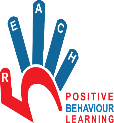 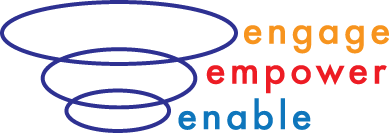 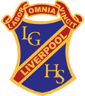 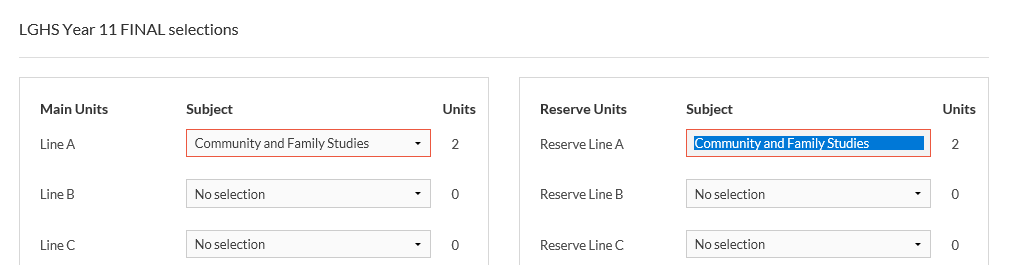 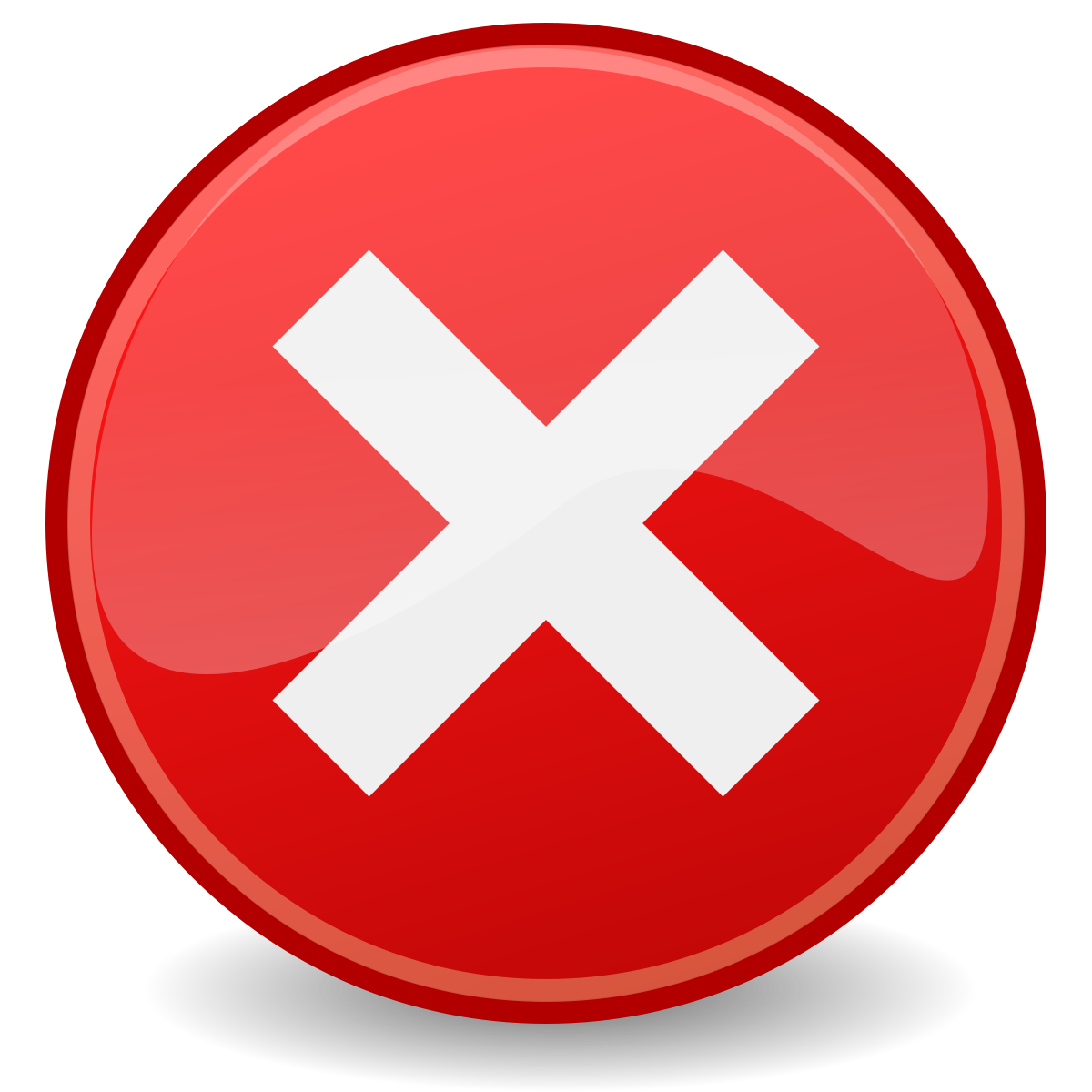 Year 11 Subject Selection
Main Units and Reserve units can’t be the same
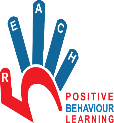 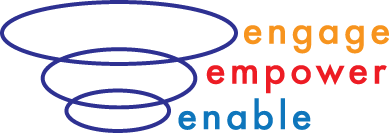 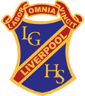 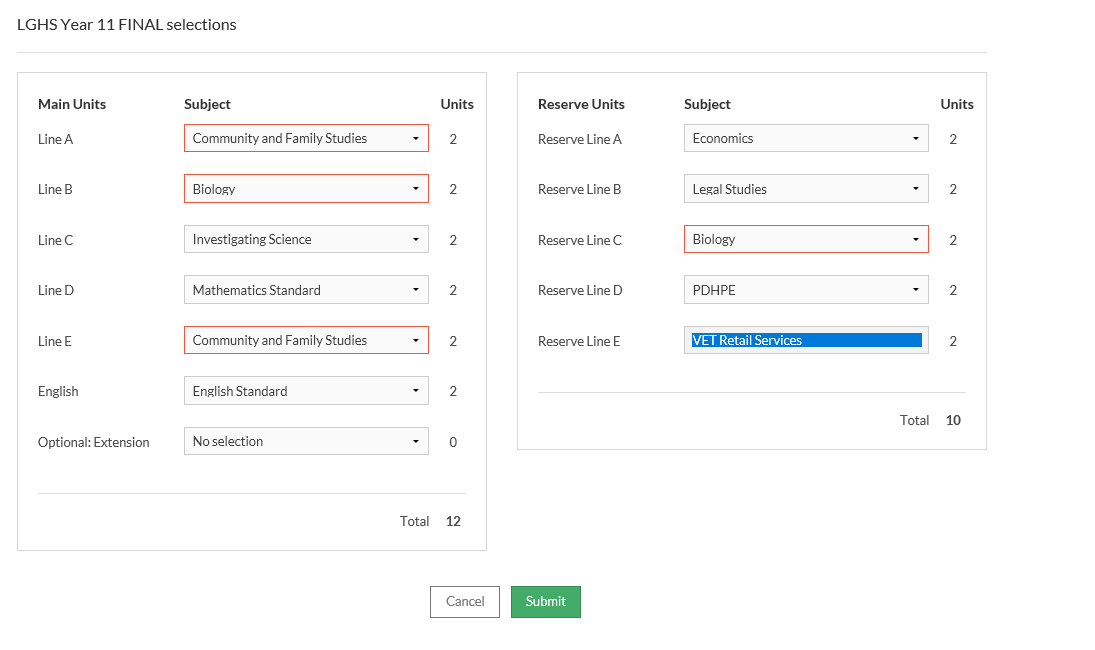 Year 11 Subject Selection
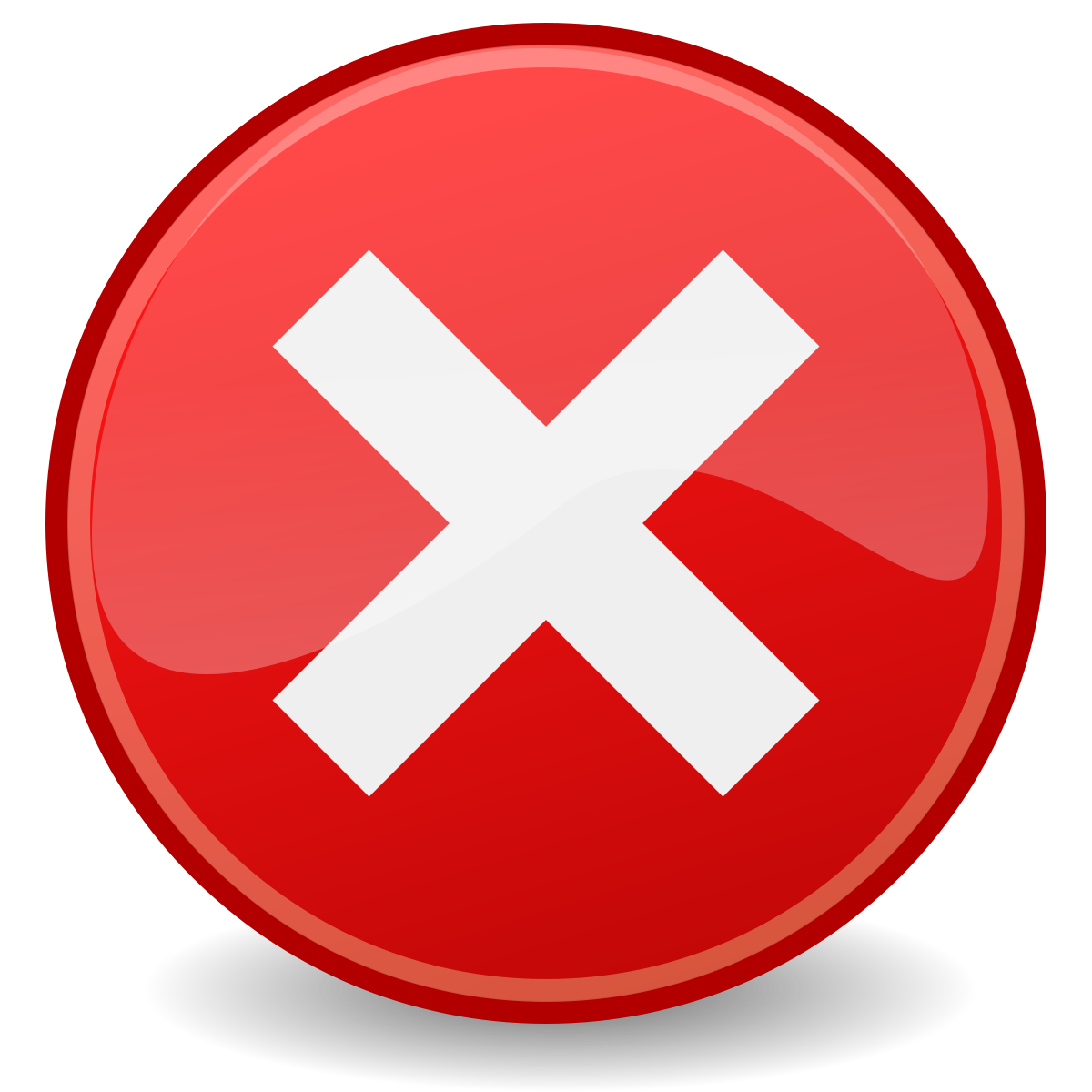 Main Units and Reserve units can’t be the same
and
Main Units can’t be the same
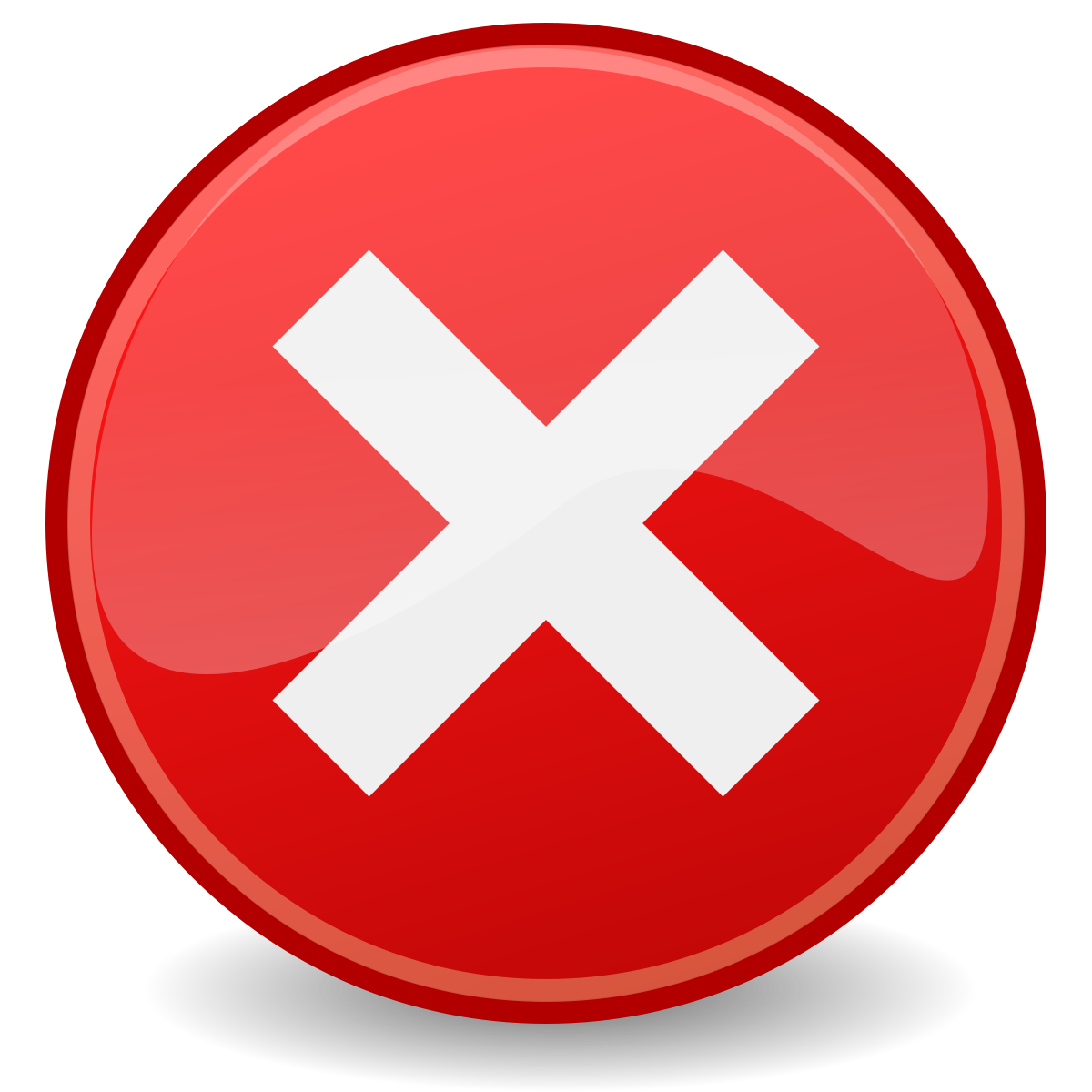 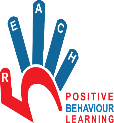 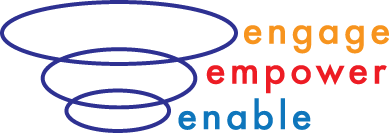 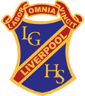 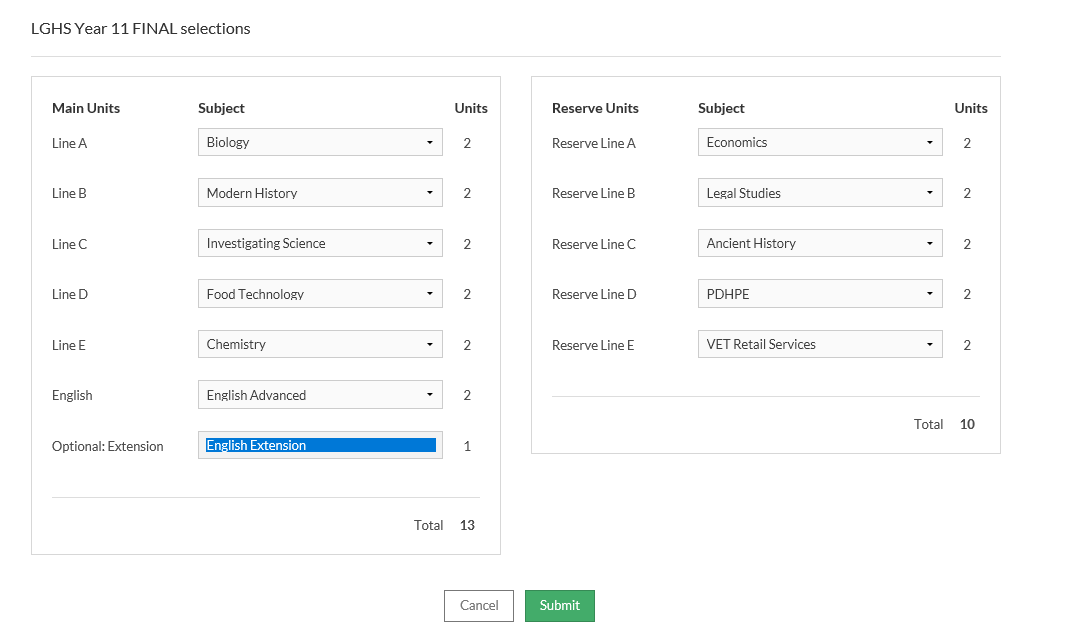 Year 11 Subject Selection
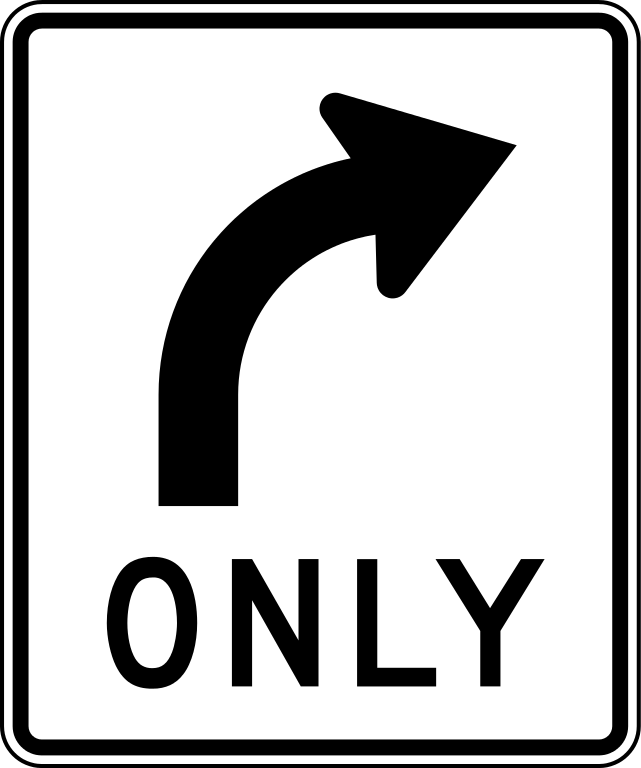 OR
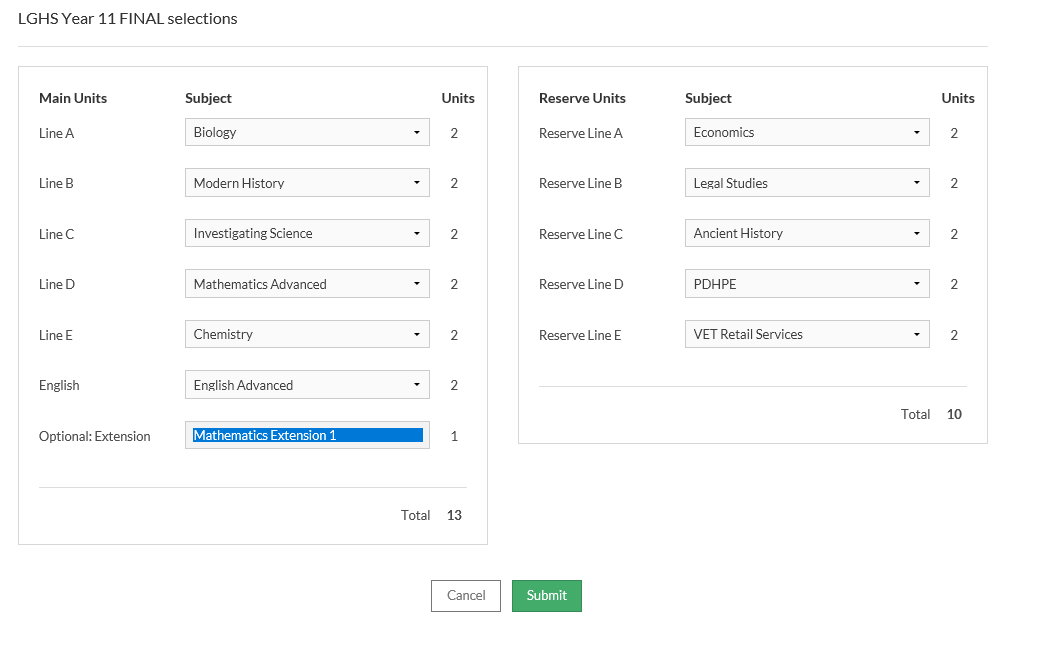 The extension preference is only used if you want to study Extension Mathematics and/or Extension English.
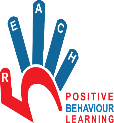 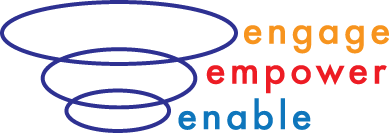 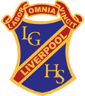 If you want to do both Extension English and Extension Mathematics, you need to email Mrs Jurcevic your request
linda.jurcevic2@det.nsw.edu.au
Year 11 Subject Selection
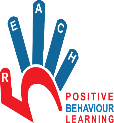 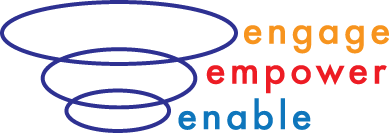 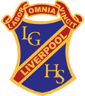 Note- you can not pick the same subject 

This is the screen where you need to consider your choices carefully. Once you press submit, you can’t change your choices
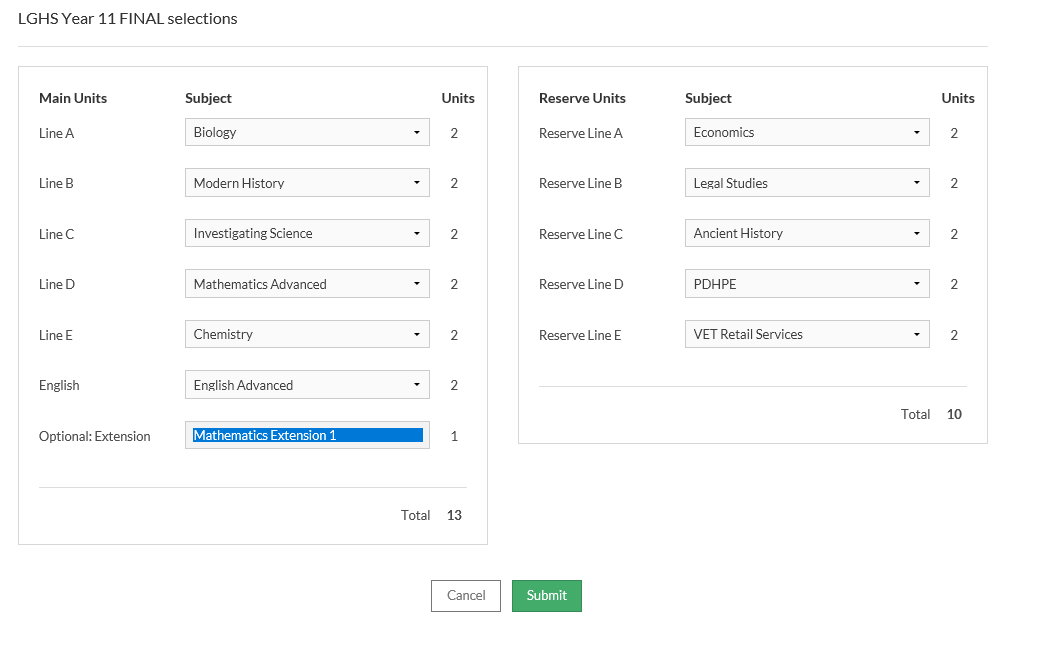 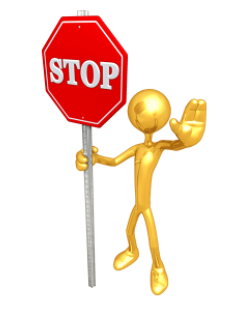 Year 11 Subject Selection
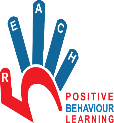 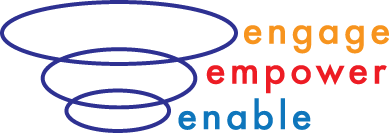 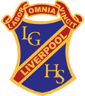 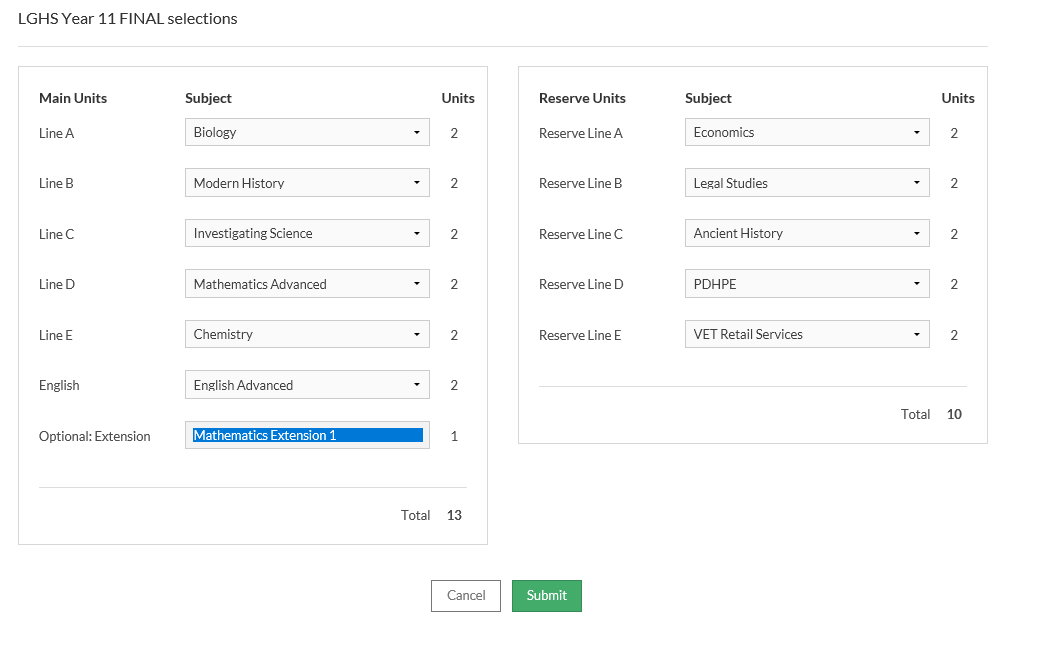 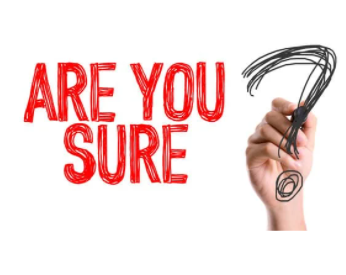 Year 11 Subject Selection
When you are happy with your choices press submit
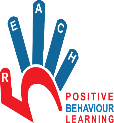 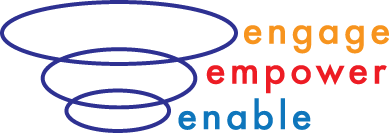 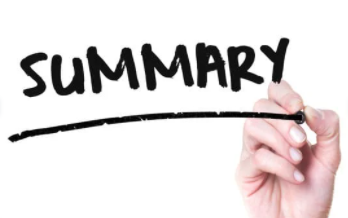 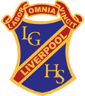 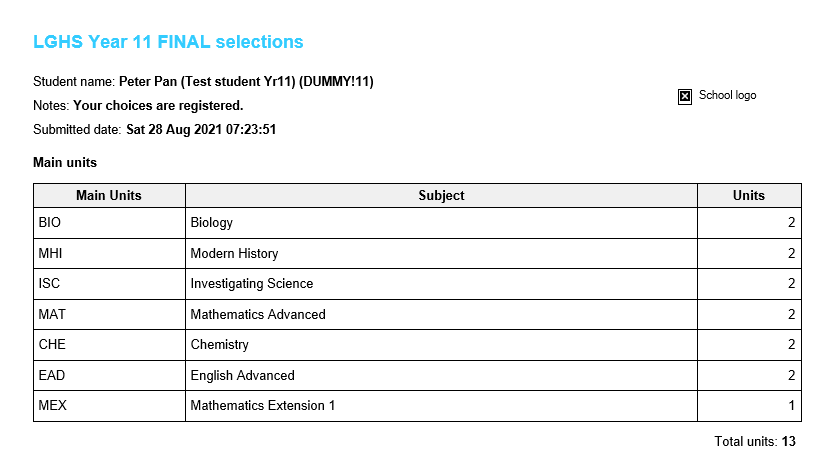 A summary page will show up, and please either print or send an email so you have a record of your choices
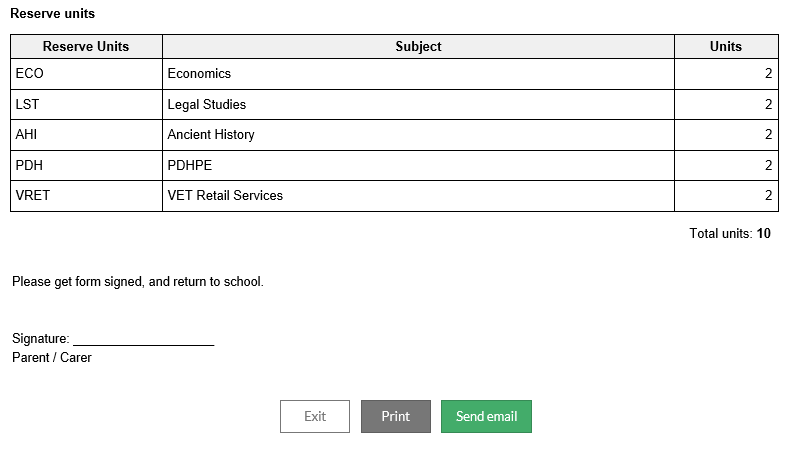 Year 11 Subject Selection
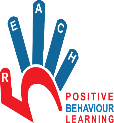 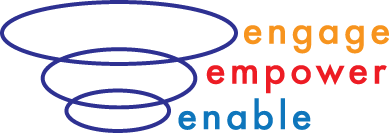 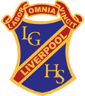 ATAR or Non-ATAR?

ALL students MUST do a level of English

To do English Extension you MUST do Advanced English

To do Mathematics Extension you MUST do Advanced Mathematics
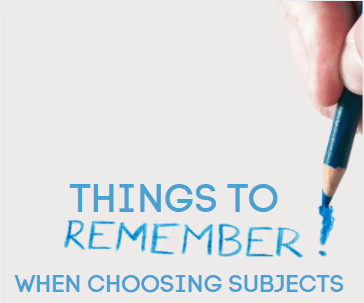 Year 11 Subject Selection
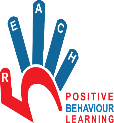 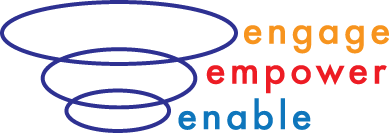 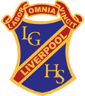 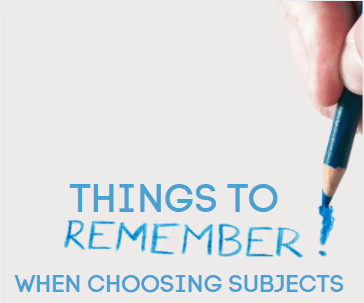 If you want to do BOTH Extension English and Extension Mathematics, you MUST email Mrs Jurcevic
Year 11 Subject Selection
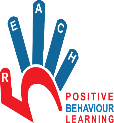 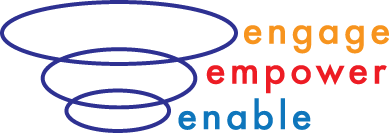 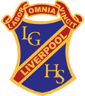 English Studies can be either an ATAR or Non ATAR course

VET Business Services, VET Hospitality- Food and Bev or VET Retail Services, can be either an ATAR or Non ATAR course

These subjects are all category B subjects. This means that no more than 2 units of Category B can count towards an ATAR.
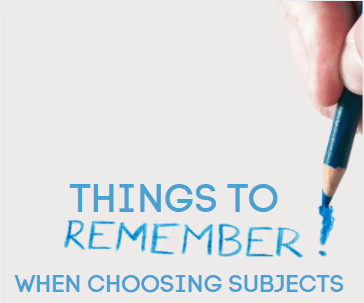 Year 11 Subject Selection
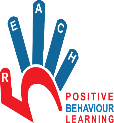 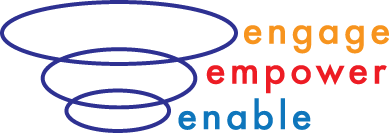 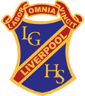 English Studies
SLR*
NON ATAR
ONLY ONE will count towards and ATAR
English Studies
VET Hospitality
VET Retail Services
VET Business Services
Year 11 Subject Selection
NOTE: TWO of Category B subjects can be studied in any combination in Year 11, but IF dropping a subject it MUST be one of the above if requiring an ATAR
*SLR MUST be dropped in Year 12 if an ATAR is needed
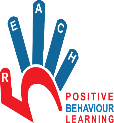 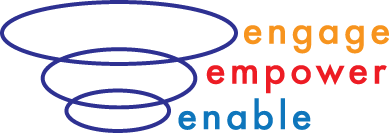 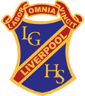 English Studies
SLR
English Studies
VET Hospitality
VET Retail Services
VET Business Services
If you can’t remember the rules on choosing these subject combinations, it is advisable to talk with Mrs Jurcevic
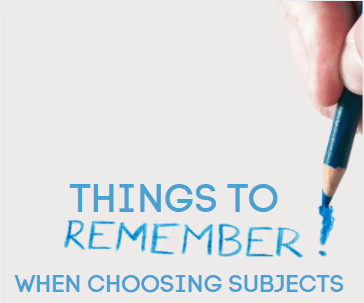 Year 11 Subject Selection
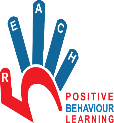 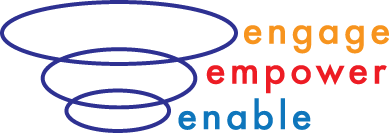 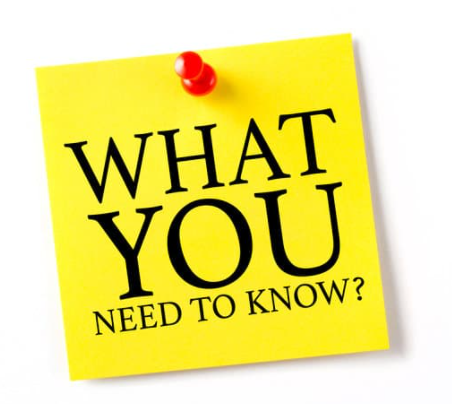 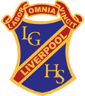 Year 11 Subject Selection
Check your emails on 
Monday 30 August @ 1.00pm
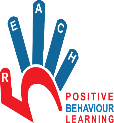 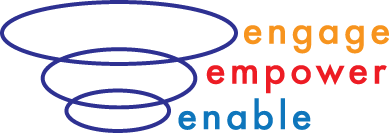 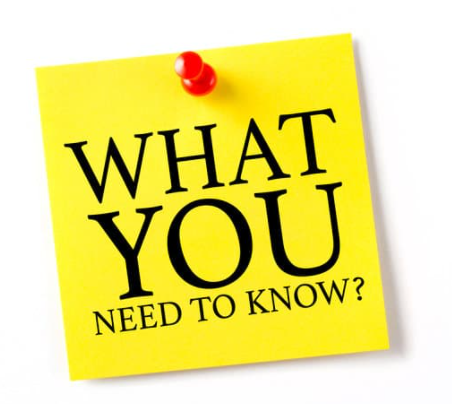 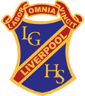 Year 11 Subject Selection
The subject selection final round process will end at 9.30am on Wednesday 1 September
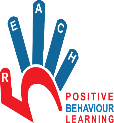 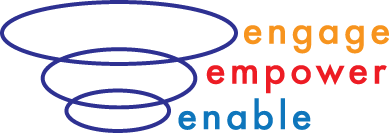 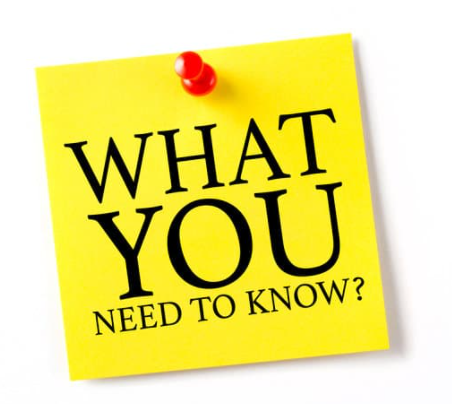 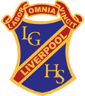 Year 11 Subject Selection
Choose a total of 5 subjects 
and a level of English the 
“main units”
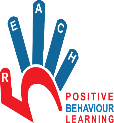 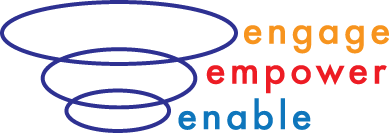 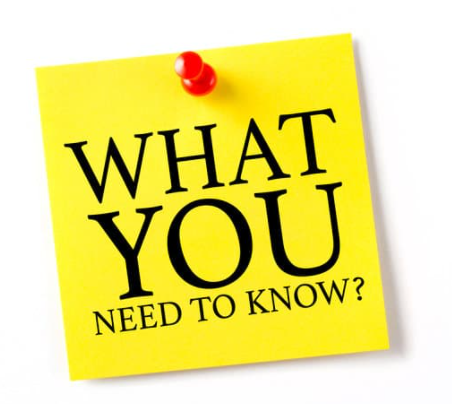 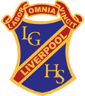 Year 11 Subject Selection
Choose CAREFULLY, once you press submit, you CAN NOT change your preferences.
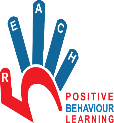 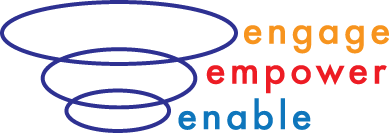 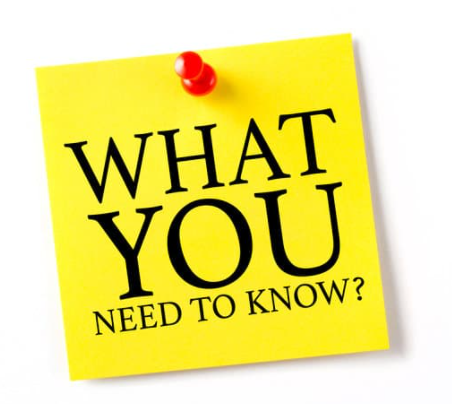 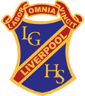 Year 11 Subject Selection
How can I make an informed decision on what 
subjects to choose?
Email your Year Advisor- Mr Dixon 
anthony.dixon@det.nsw.edu.au
or
A/Year Advisor- Ms Matic
simone.vavayis@det.nsw.edu.au
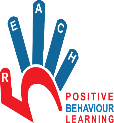 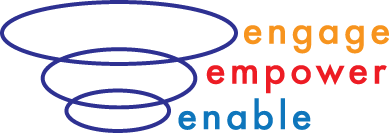 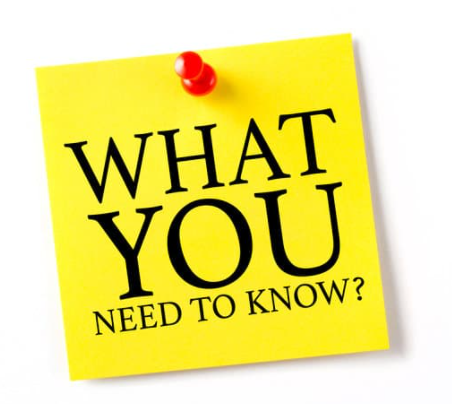 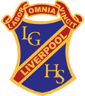 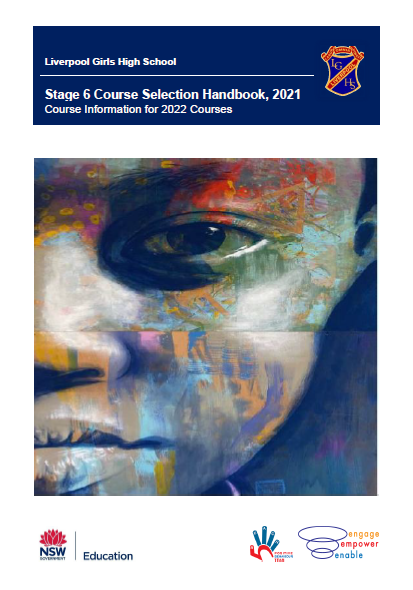 How can I make an informed decision on what  subjects to choose?

Read the Stage 6 Course Selection Handbook, 2021, and watch the Faculty Videos, which can be found on the Liverpool Girls Website
Year 11 Subject Selection
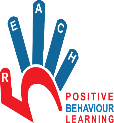 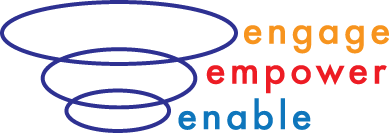 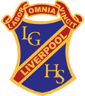 Where to find the subject selection 
resources on the Liverpool Girls Website
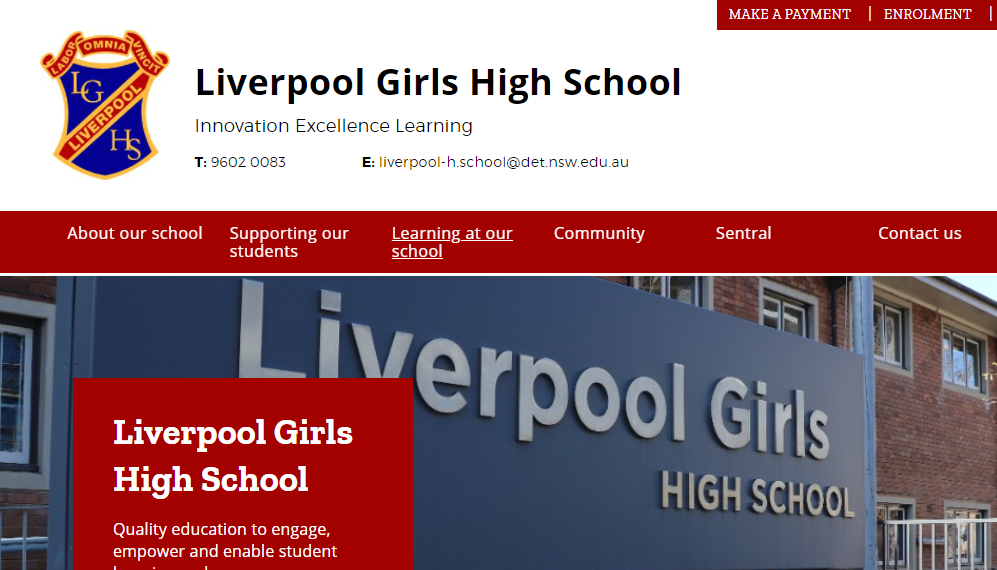 STEP 1
Year 11 Subject Selection
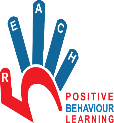 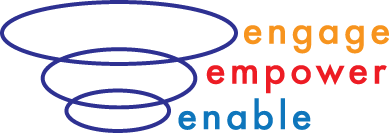 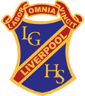 Where to find the subject selection 
resources on the Liverpool Girls Website
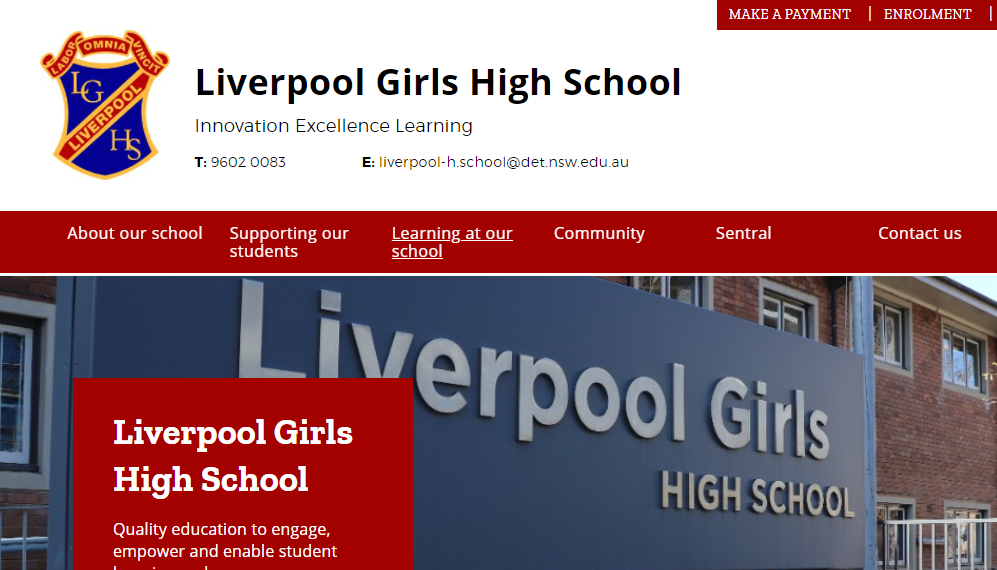 STEP 2
Year 11 Subject Selection
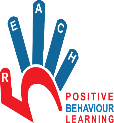 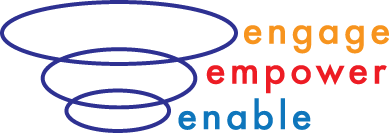 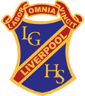 Where to find the subject selection 
resources on the Liverpool Girls Website
STEP 3
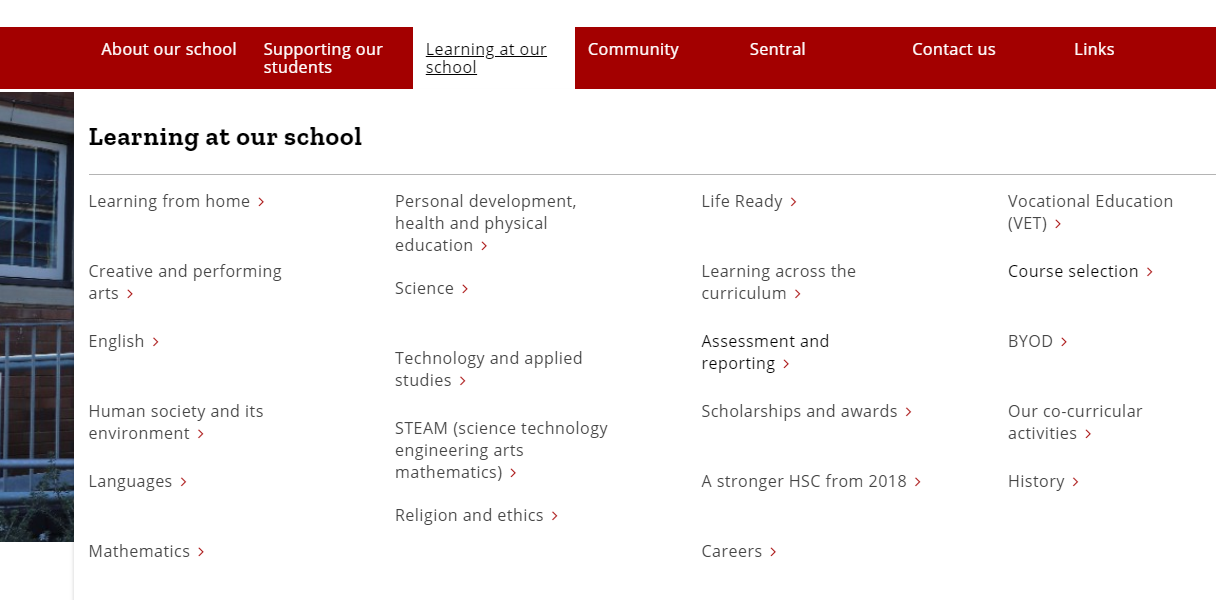 Year 11 Subject Selection
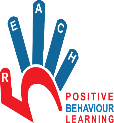 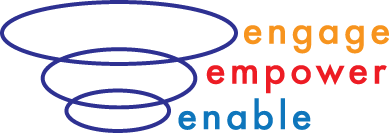 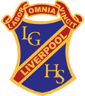 Where to find the subject selection 
resources on the Liverpool Girls Website
STEP 4
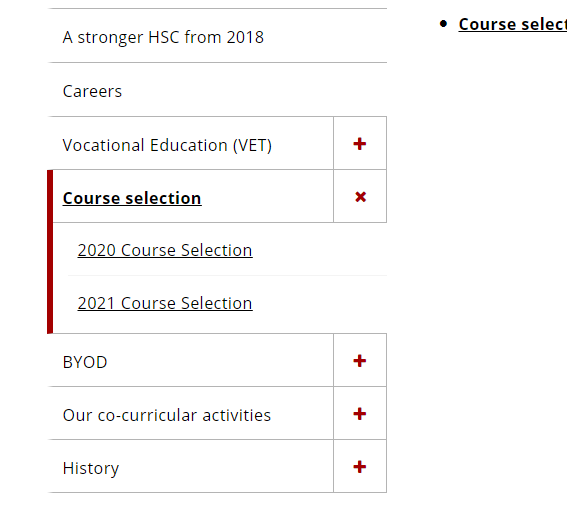 Year 11 Subject Selection
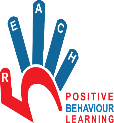 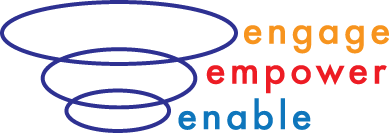 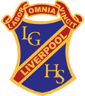 Where to find the subject selection 
resources on the Liverpool Girls Website
STEP 5
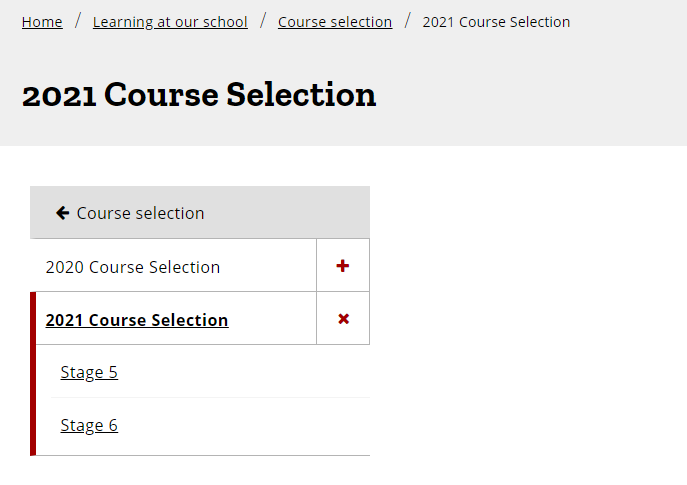 Year 11 Subject Selection
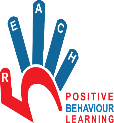 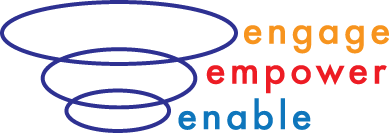 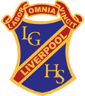 Where to find the subject selection 
resources on the Liverpool Girls Website
STEP 6
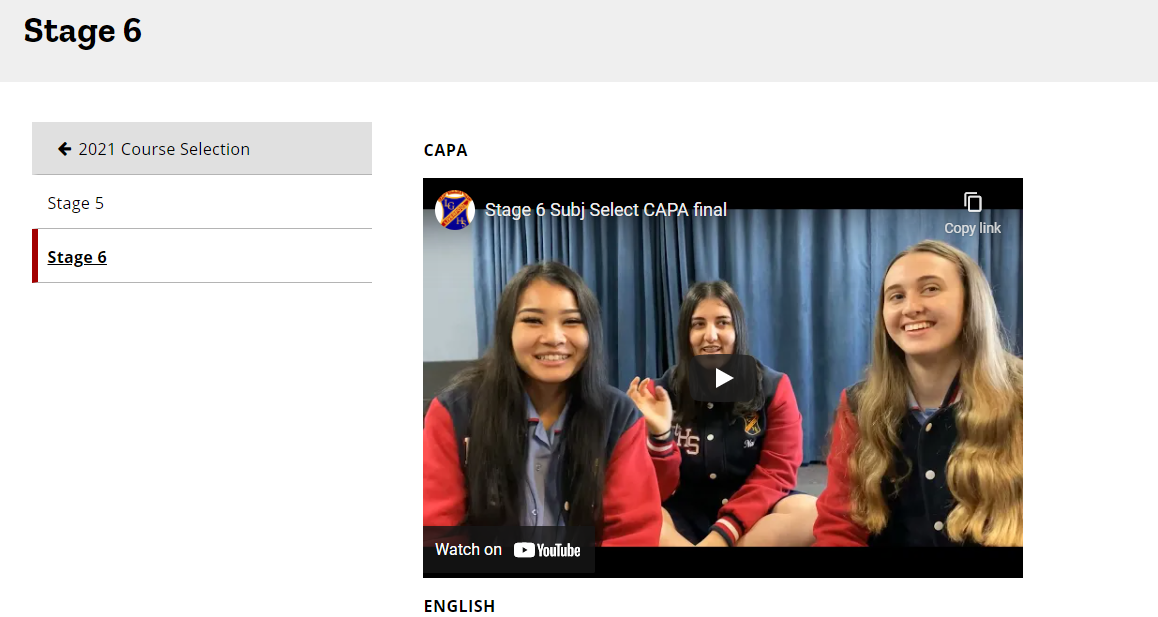 All resources are found here. Don’t forget to scroll down.
Year 11 Subject Selection
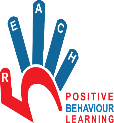 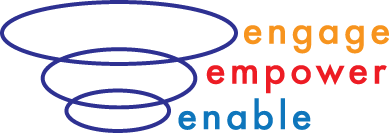 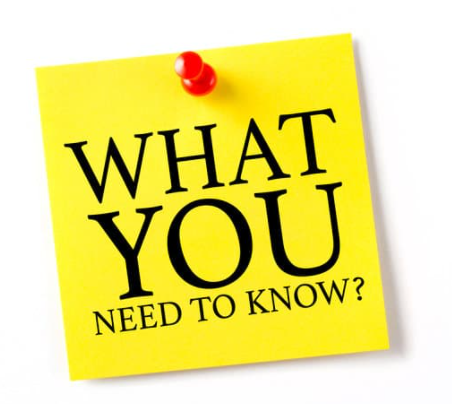 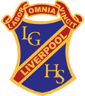 Year 11 Subject Selection
Choose what you really want to study in Years 11 and 12.
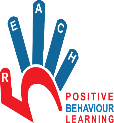 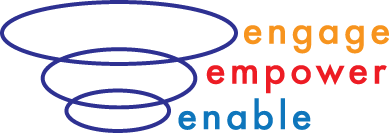 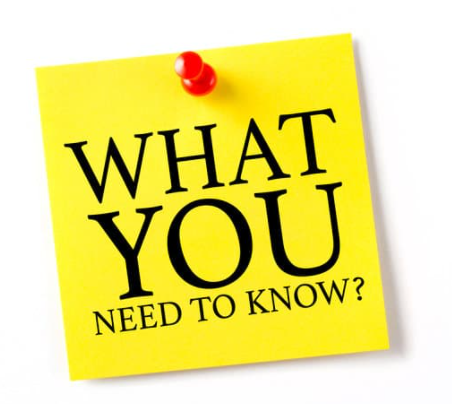 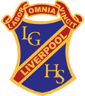 Year 11 Subject Selection
This is your last opportunity to make the right choices. There will be no change of mind opportunities.
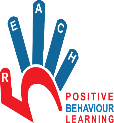 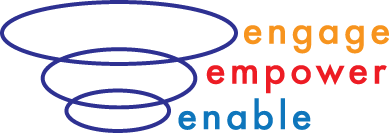 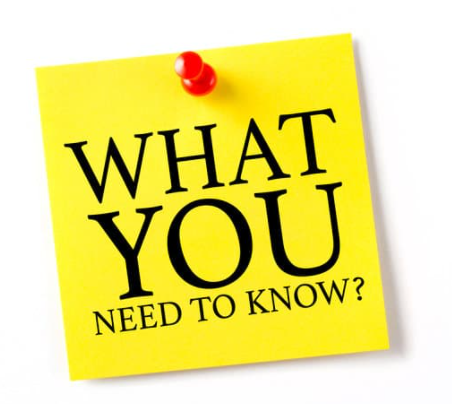 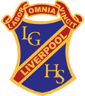 If you have any issues with logging on or with the webcode please email Mrs Jurcevic
linda.jurcevic2@det.nsw.edu.au
Year 11 Subject Selection
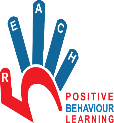 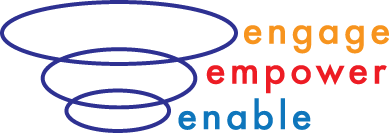